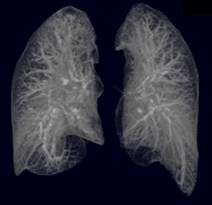 TORAKS  
RADYOLOJİSİ
Dr. F. Demir Apaydın
MEÜTF Radyoloji
İçindekiler
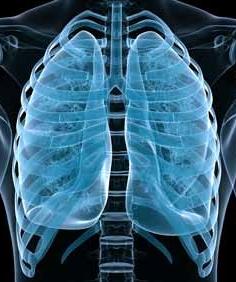 Anatomi
Görüntüleme yöntemleri
Patolojiler
ANATOMİ
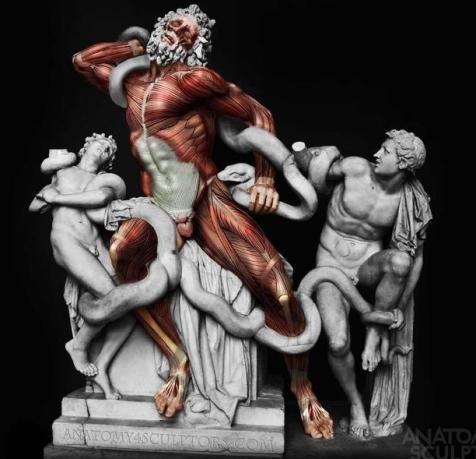 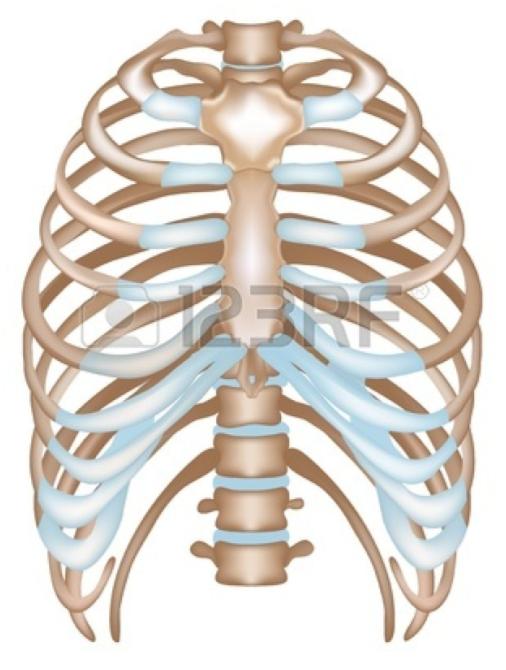 [Speaker Notes: Göğüs kafesi ile sarılı]
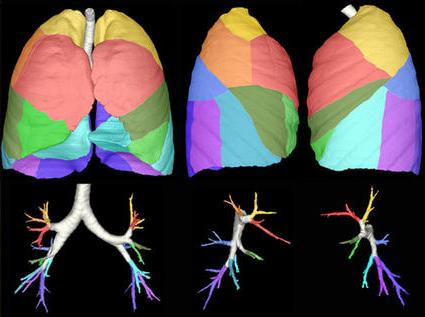 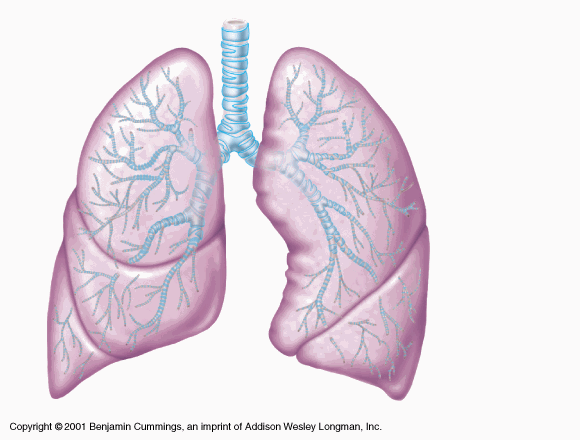 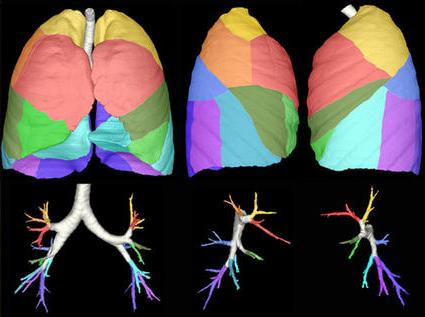 [Speaker Notes: İki ac, loblar, fissürlr, segmentler]
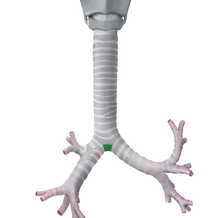 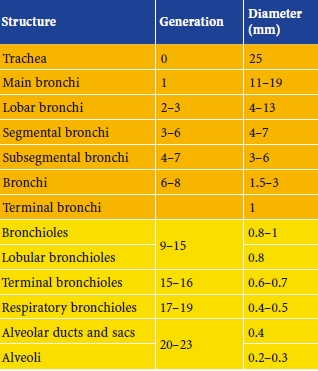 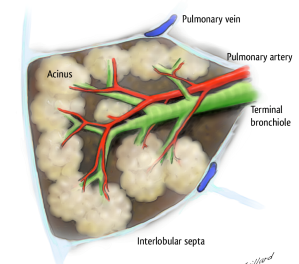 Sekonder pulmoner lobül
Sekonder pulmoner lobül akciğerin temel birimi
1-2.5 cm
3-12 asinüs birleşince sekonder pulmoner lobül
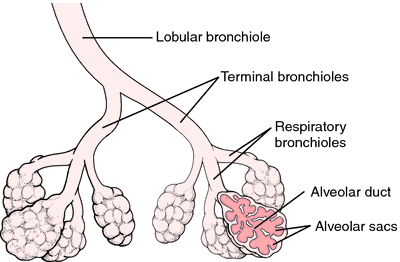 [Speaker Notes: Asinüs  terminal bronşiyol  distalindeki havayolu]
İntersitisyum  akciğerin stromal dokusu
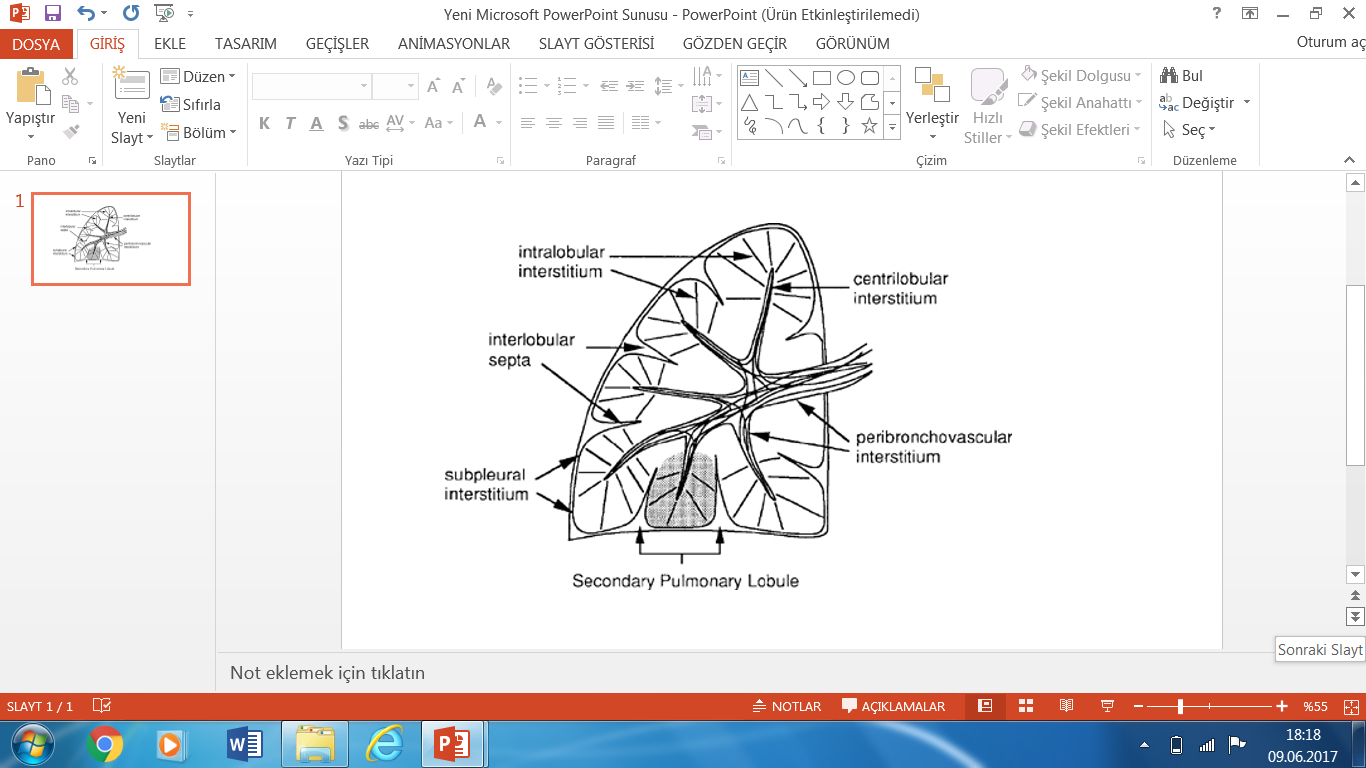 Parankimal
Aksiyel
Periferal
GÖRÜNTÜLEME YÖNTEMLERİ
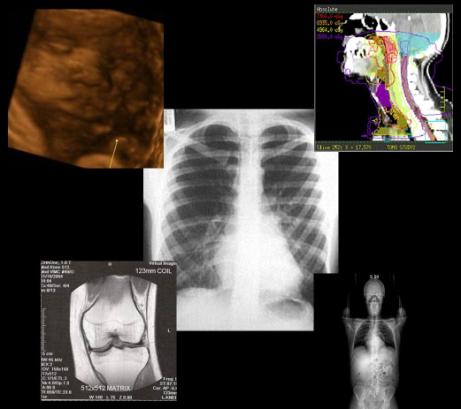 Lateral AC grafisi
PA AC grafisi
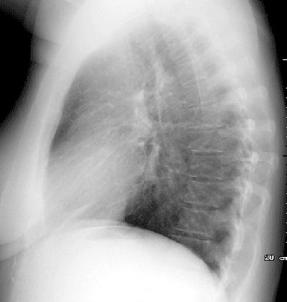 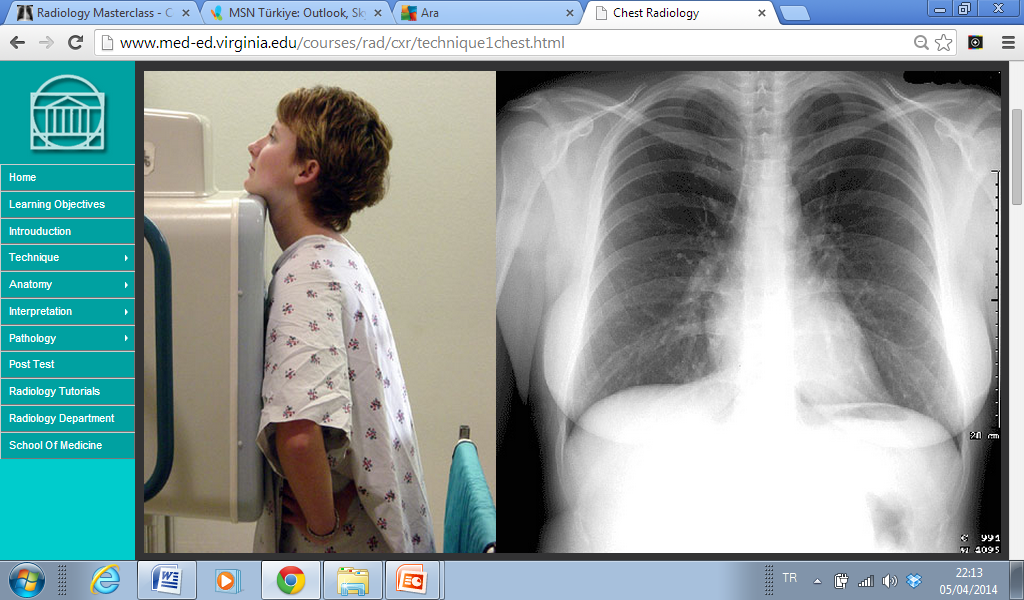 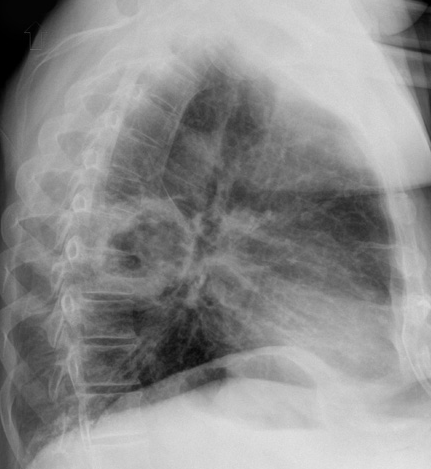 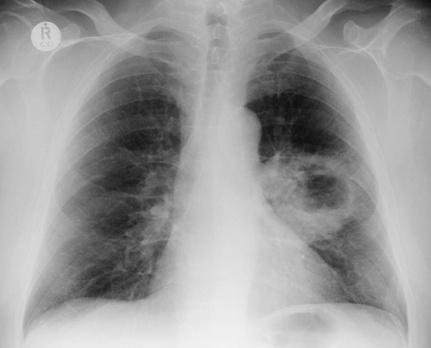 üst
alt
Loblara göre lezyon lokalizasyonu
Diyafram, kalp, mediastenin 
örttüğü lezyonlar
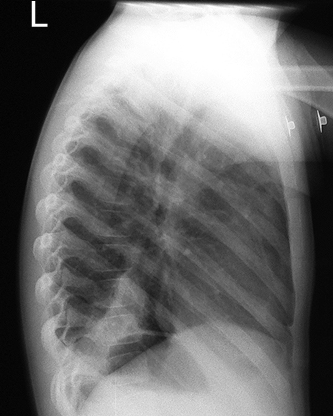 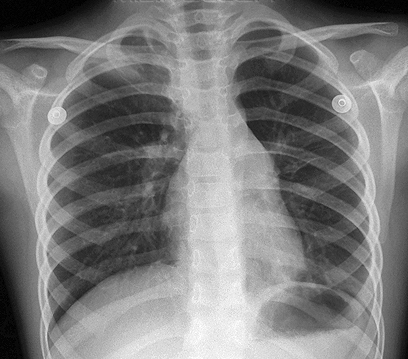 İlk tetkik iki yönlü (PA + lateral) istensin
MRG
US
Plevral sıvı
Göğüs duvarına komşu kitlesel lezyonlar
Çocuklarda timus
BT’nin çözemedikleri
Zor yerler (apeks, hilus komşuluğu, …)
Fokal lezyonda iç yapı özellikleri
BT
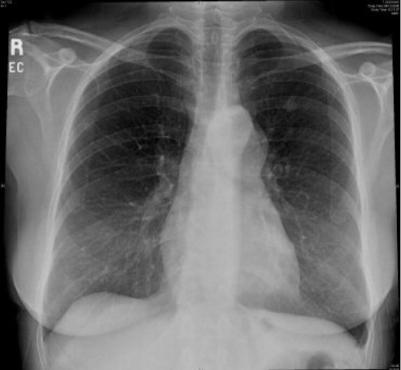 8 mm
Supin (bazen pron)
İnspiryum (bazen ekspiryum)
Genellikle kontrastlı
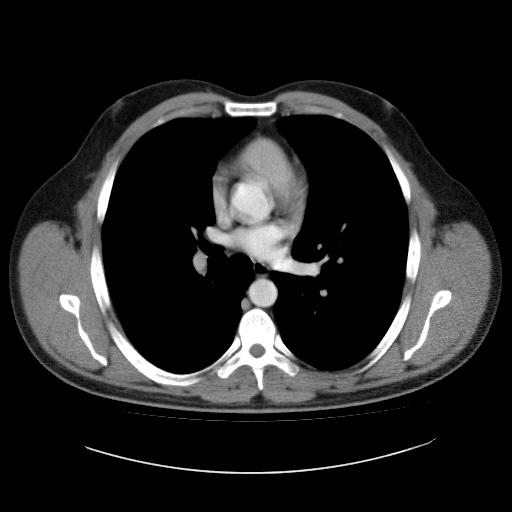 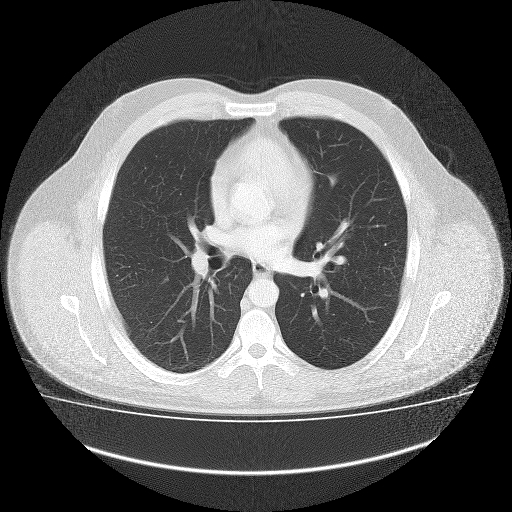 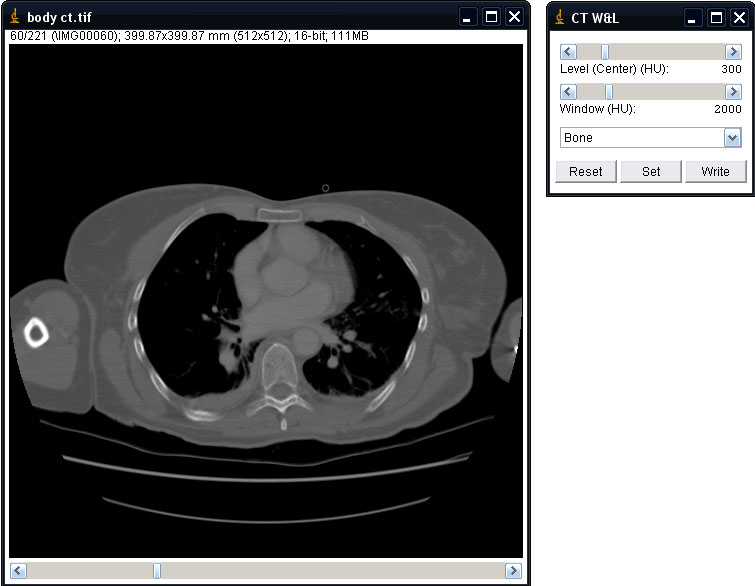 BT
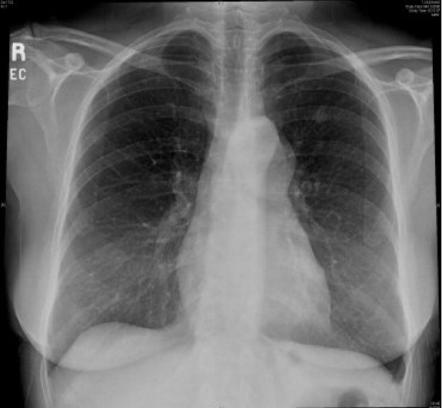 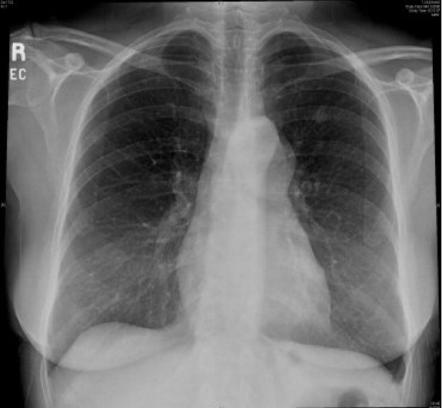 YÇBTYüksek çözünürlüklü BT
Difüz AC hastalıkları
Bronşiektazi
Kitlenin detayları (iç yapı, uzanım, sınırlar, vs)
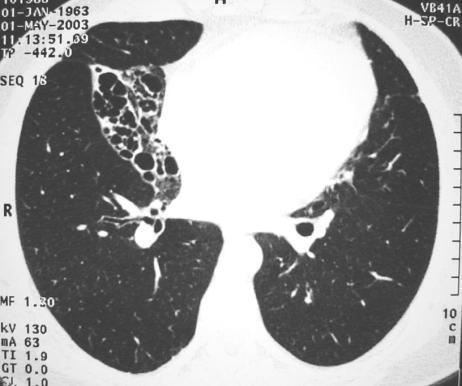 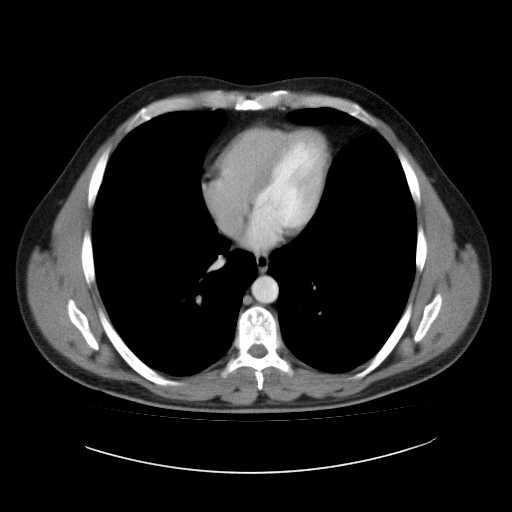 [Speaker Notes: Kalp odacıkları]
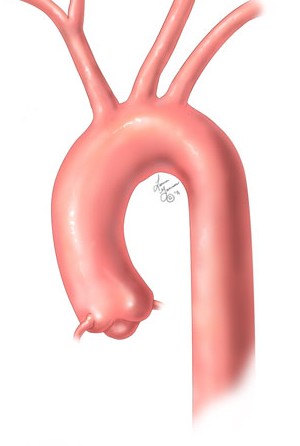 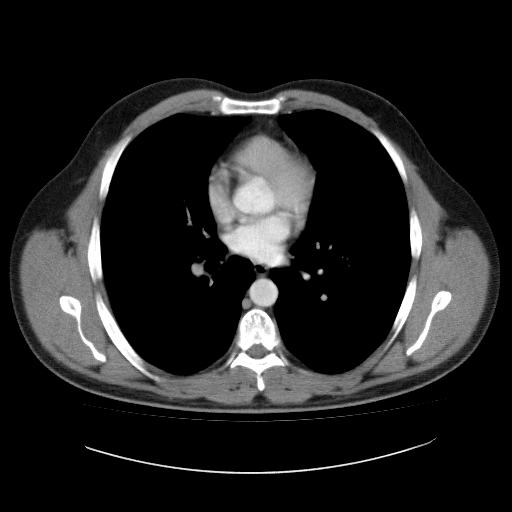 [Speaker Notes: Çıkan aort kökü]
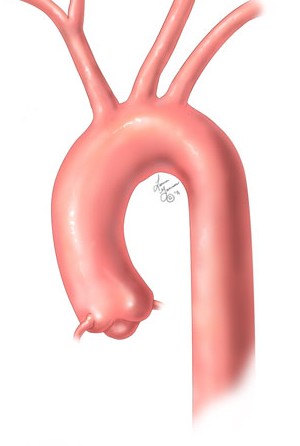 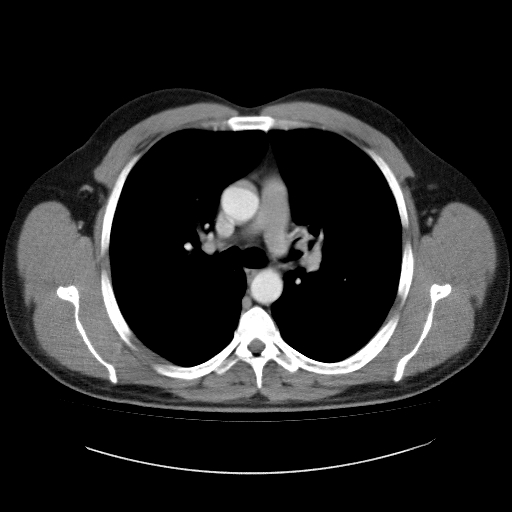 [Speaker Notes: Çıkan ve inen aort]
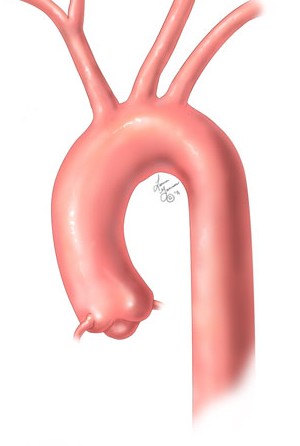 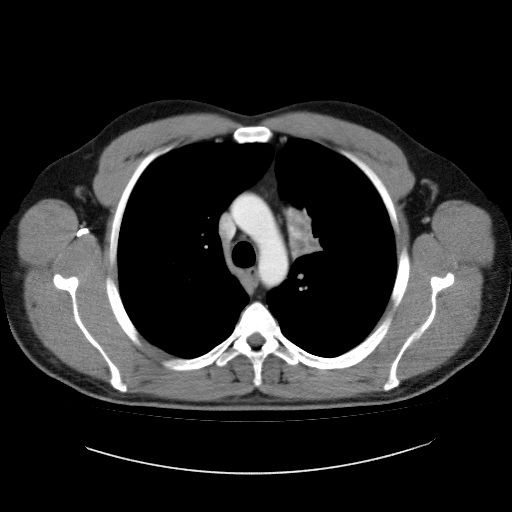 [Speaker Notes: Aort topuzu]
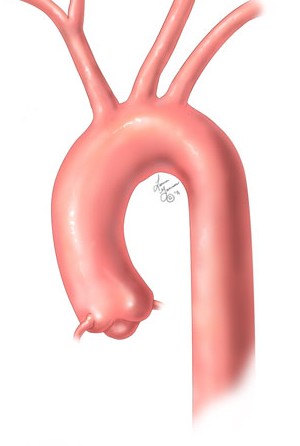 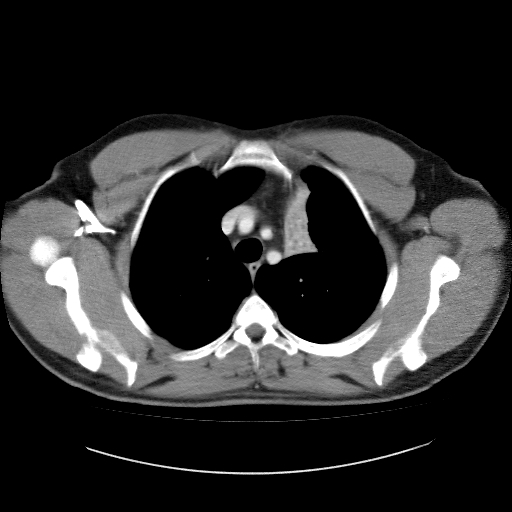 [Speaker Notes: 3 arter]
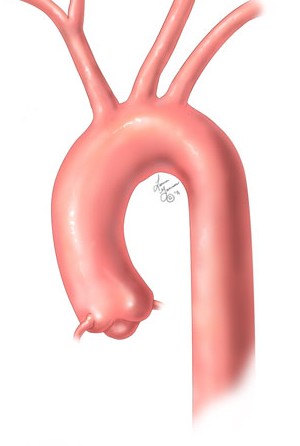 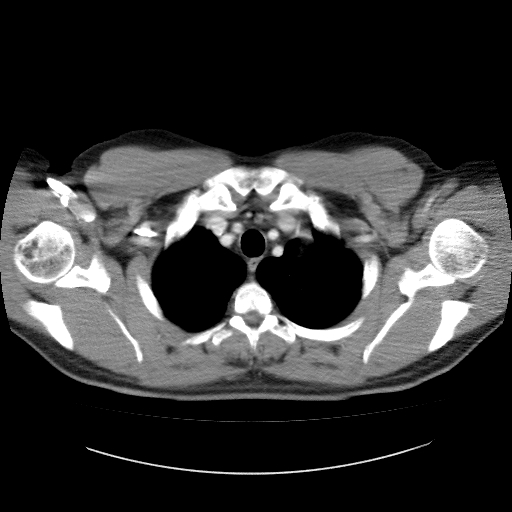 [Speaker Notes: 4 arter]
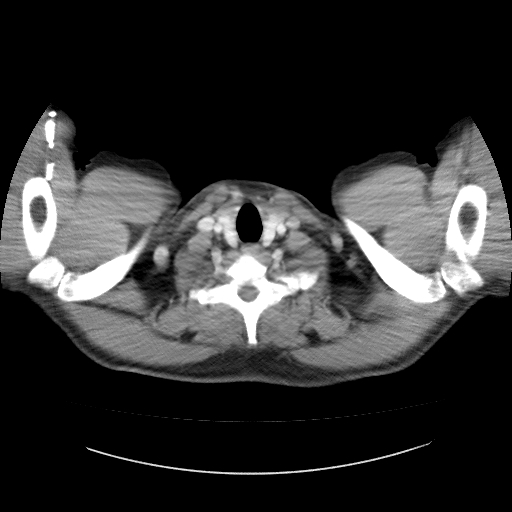 [Speaker Notes: tiroid]
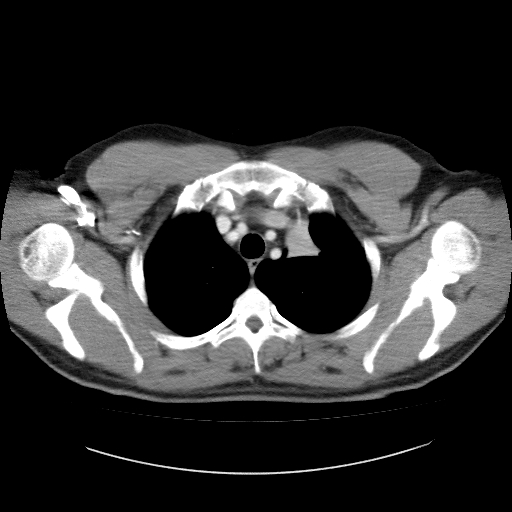 [Speaker Notes: Sağ bs ven]
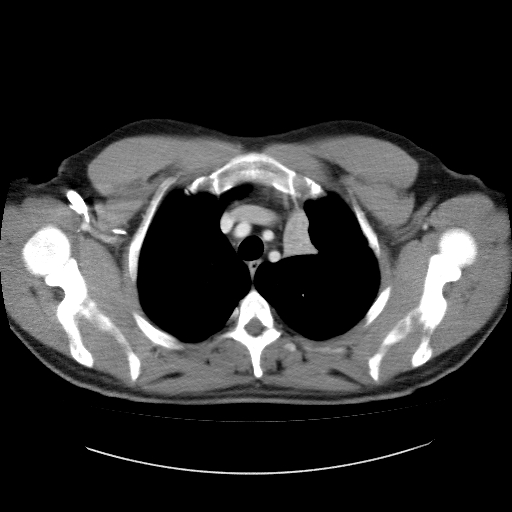 [Speaker Notes: Sol bs ven]
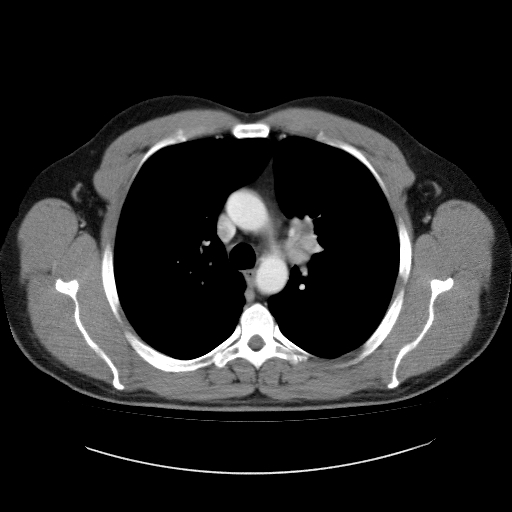 [Speaker Notes: vcs]
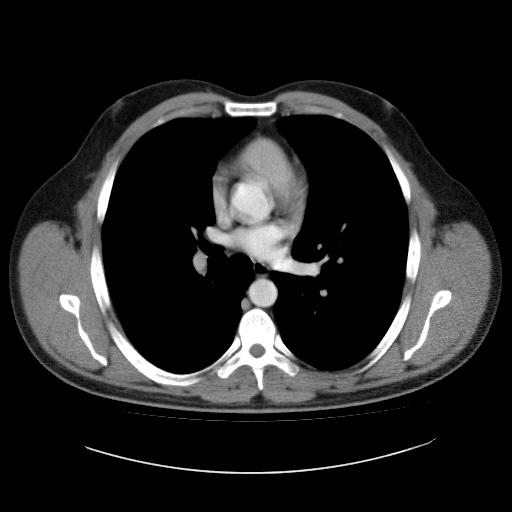 [Speaker Notes: Sağ atriyum açılış]
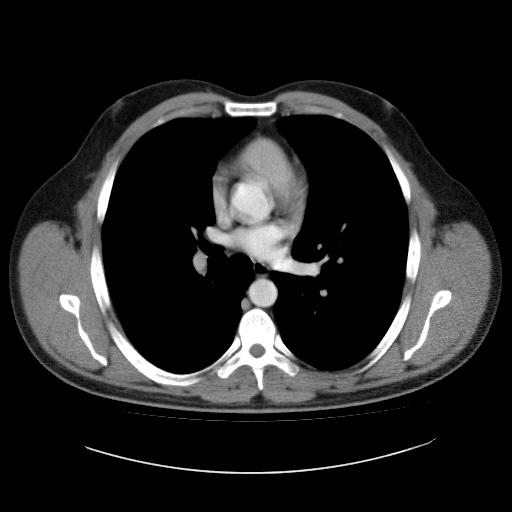 [Speaker Notes: Ana p arter kökü]
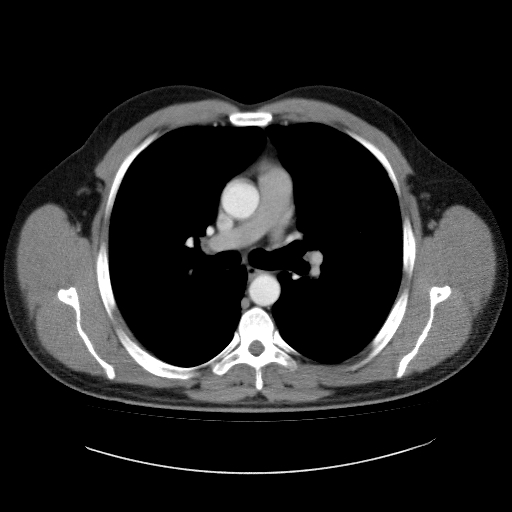 [Speaker Notes: Ana p ater ve sağ p a]
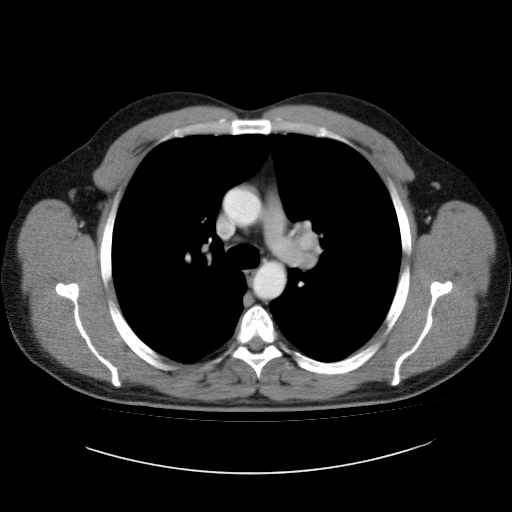 [Speaker Notes: Sol p a]
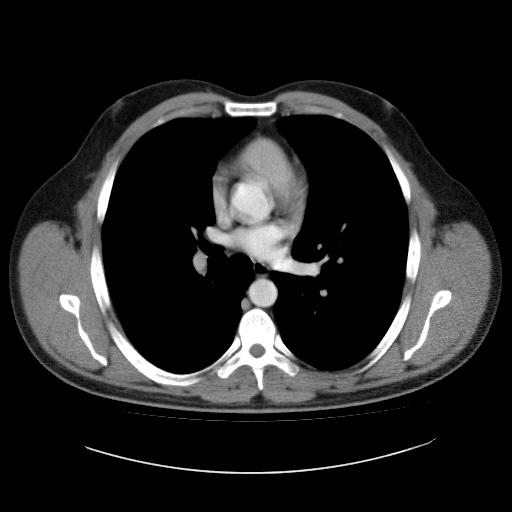 [Speaker Notes: Pulm ven örneği]
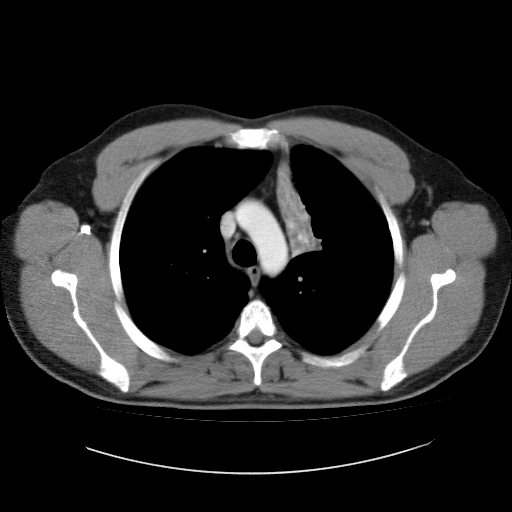 [Speaker Notes: Trakea ve özef.]
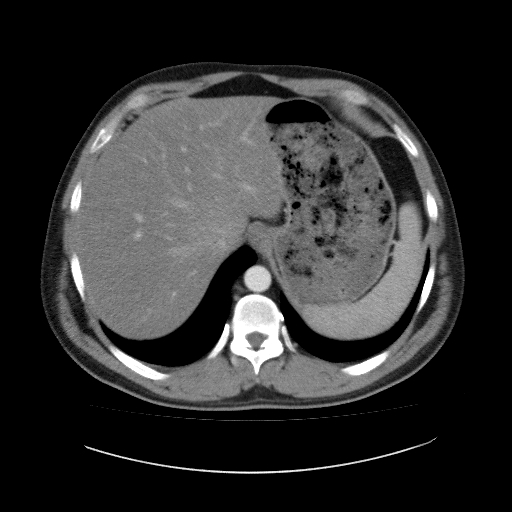 [Speaker Notes: Diyafram ve özef hiatusu]
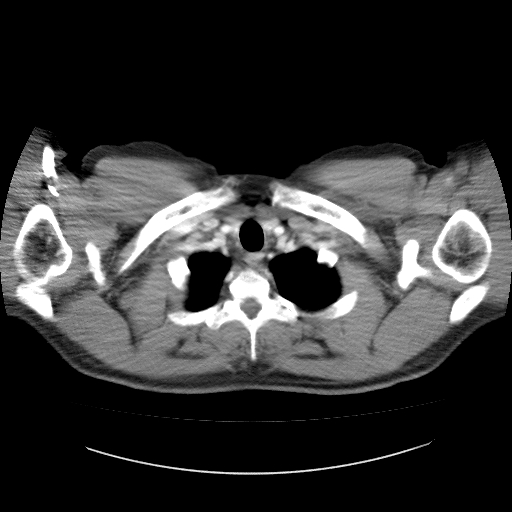 [Speaker Notes: Klavikula ve humerus]
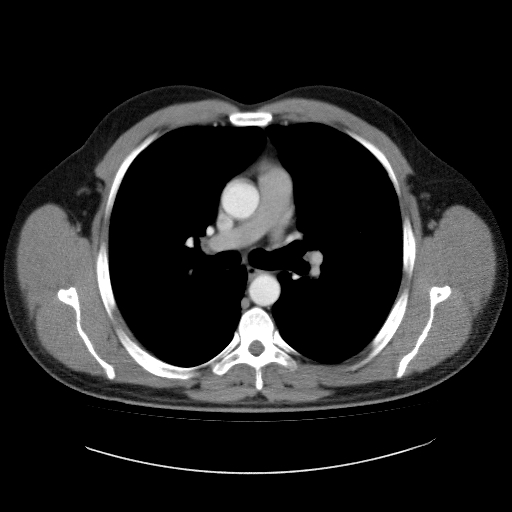 [Speaker Notes: Vertebra kısımları, skapula kostalar sternum]
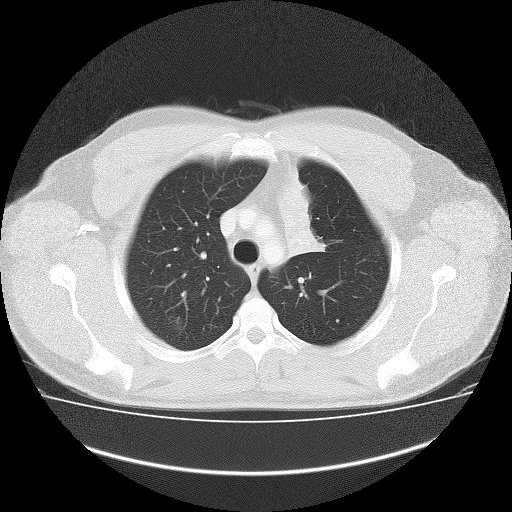 [Speaker Notes: trakea]
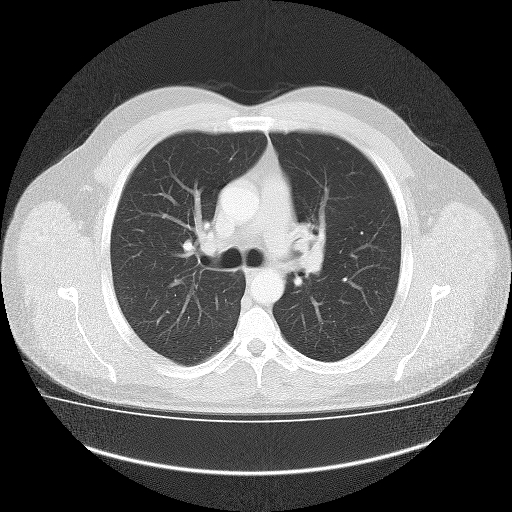 [Speaker Notes: Karina ve sağ üst bronş]
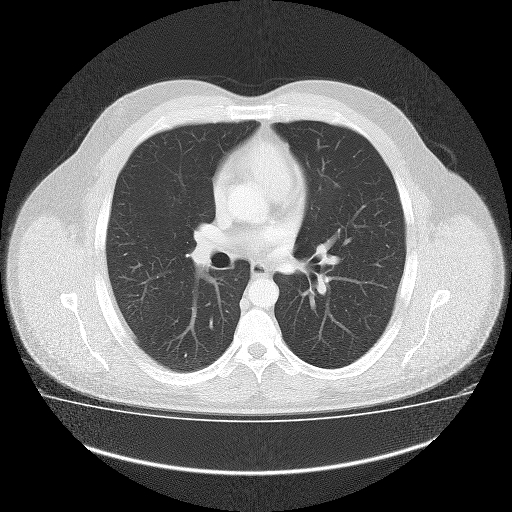 [Speaker Notes: İnterm. bronş]
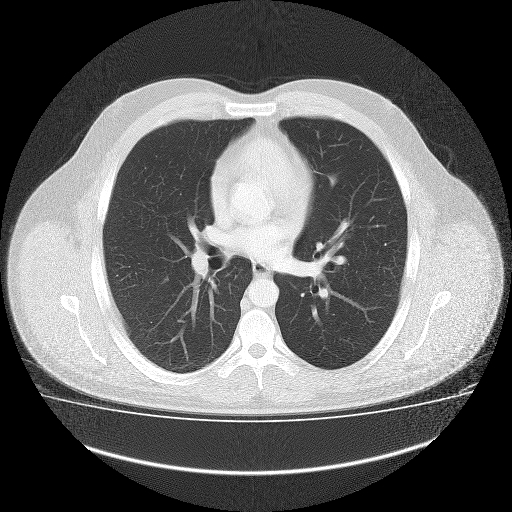 [Speaker Notes: Orta ve alt bronşlar]
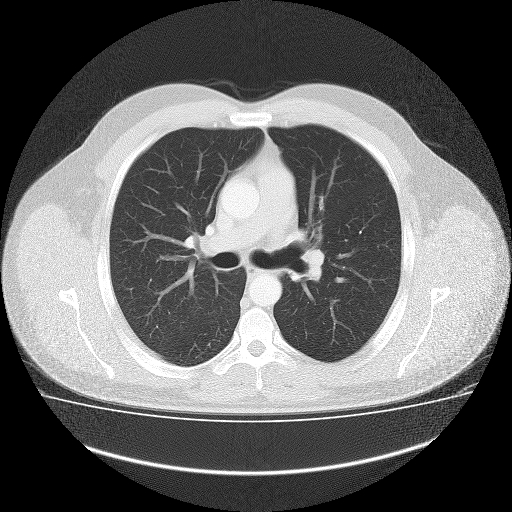 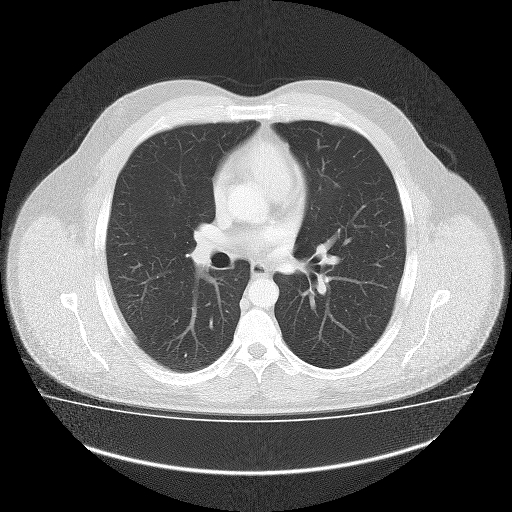 [Speaker Notes: Alt lob segment dalları]
PATOLOJİLER
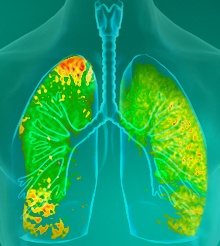 Akciğerin tamamının veya bir kısmının havalanmaması
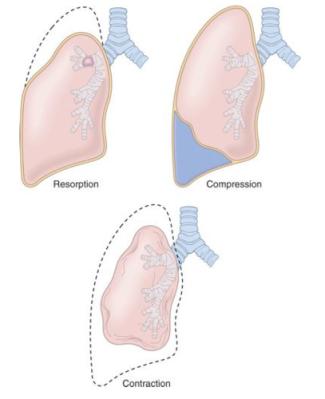 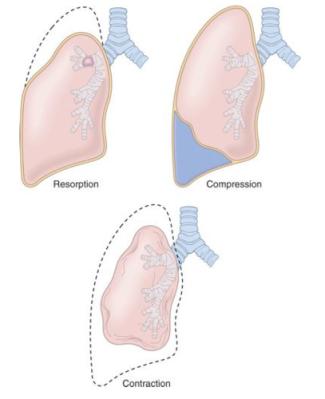 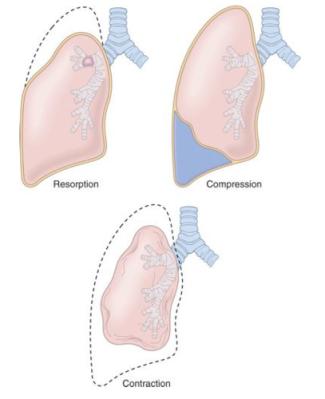 Atelektazi
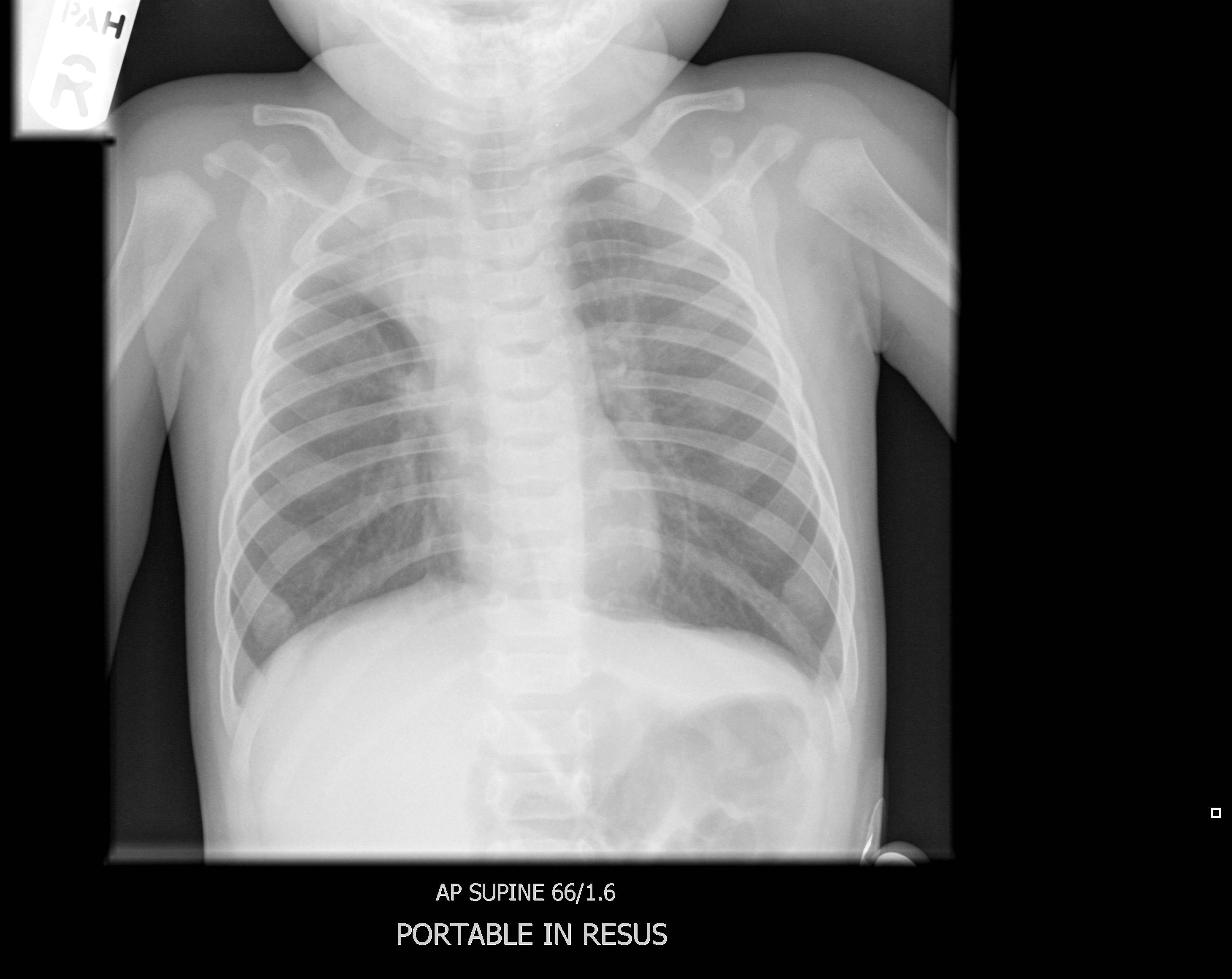 Opasite artışı
İnterkostal daralma
Vasküler-bronşial sıklaşma
Çekilme veya yer değişikliği
Hilus
Trakea
Diyafragma
Fissür
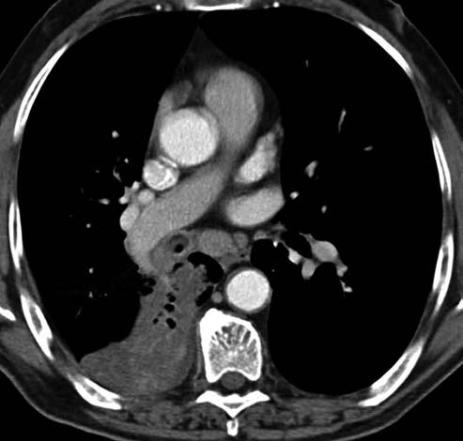 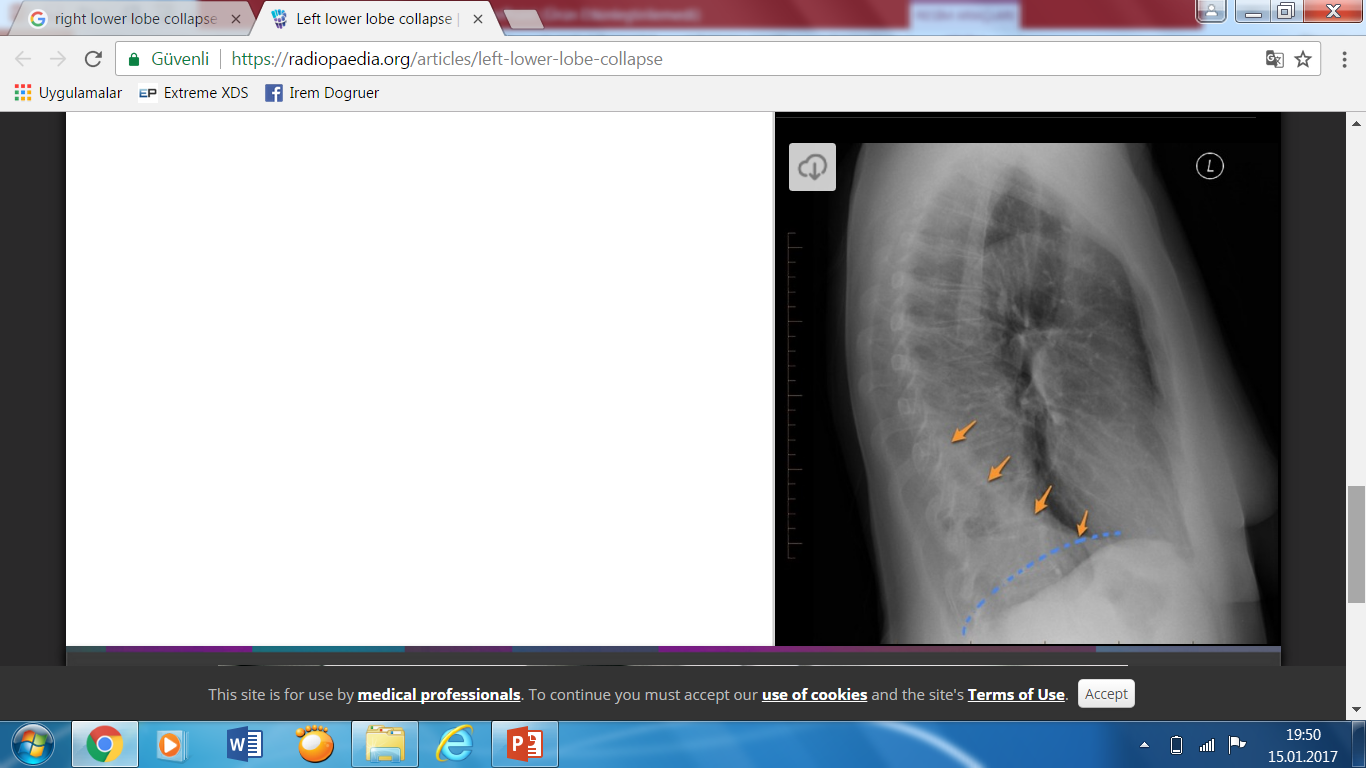 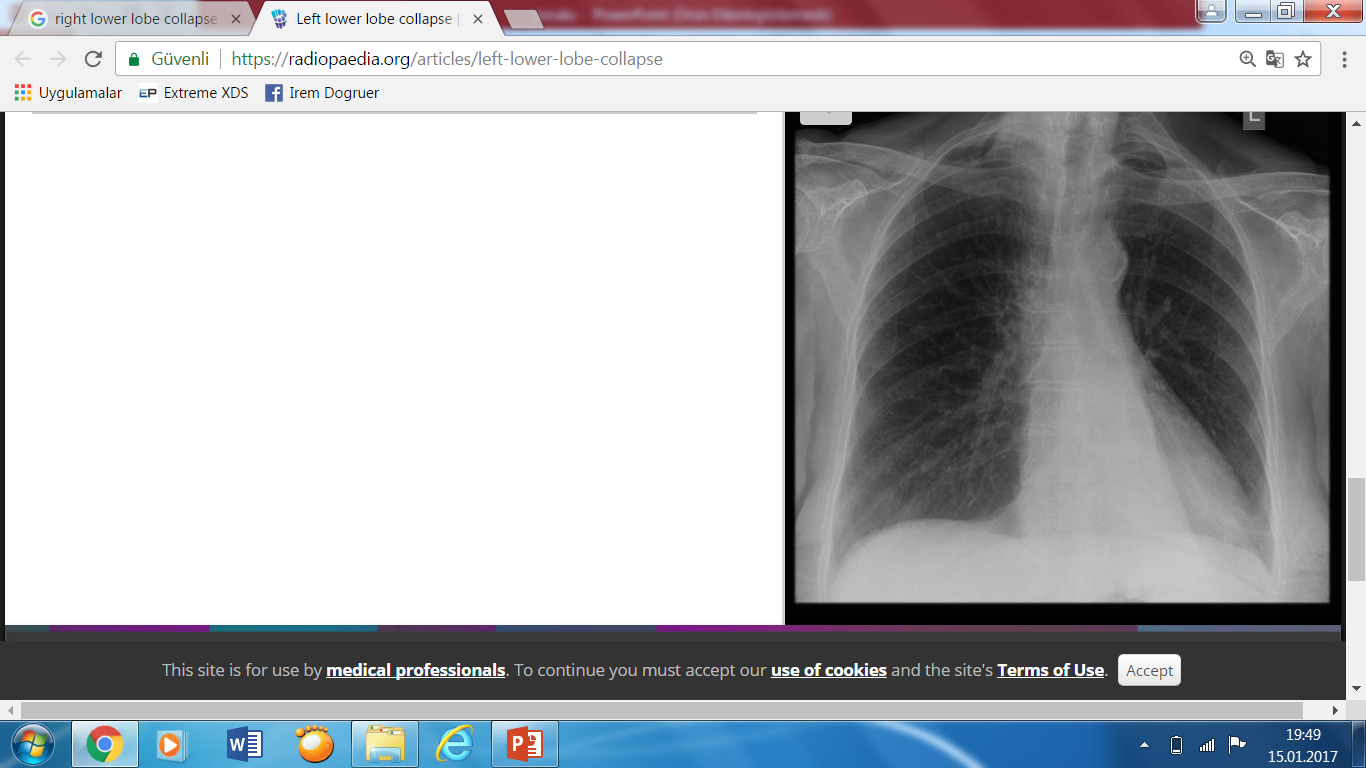 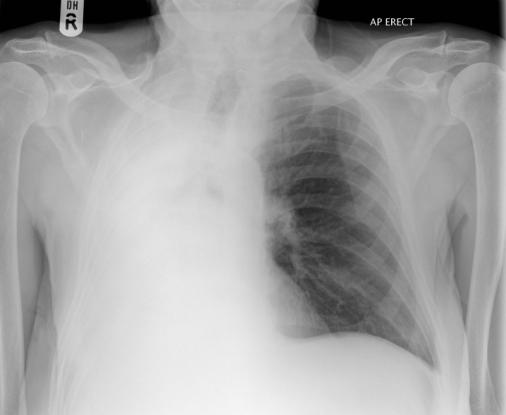 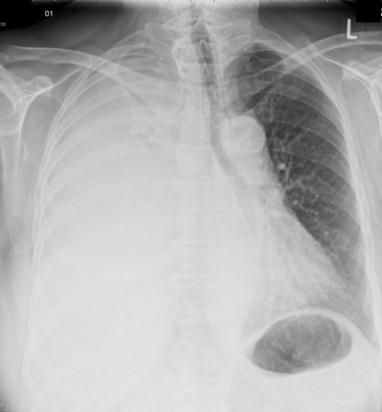 Konsolidasyon
≈ alveoler örnek
Alveollerdeki havanın yerini sıvı, pü, kan, hücreye bırakması
Sıvı  pulmoner ödem
Pü  pnömoni
Kan  kanama
Hücre  tümör
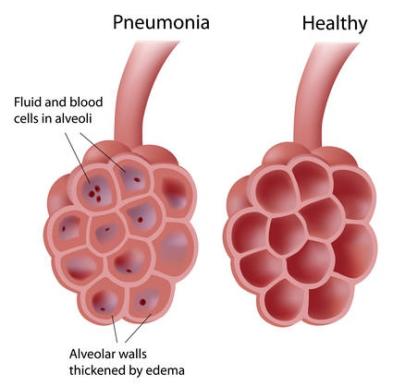 Konsolidasyon
Alveoler nodül (belirsiz sınırlı, 5-10 mm, birleşme eğiliminde)
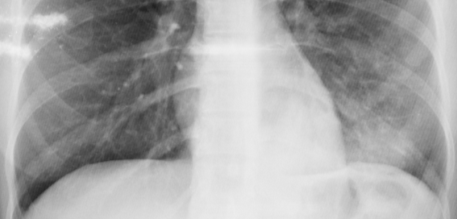 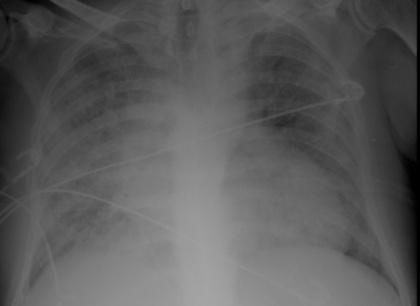 Lobar – segmental
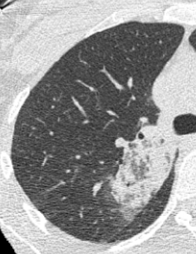 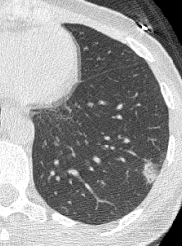 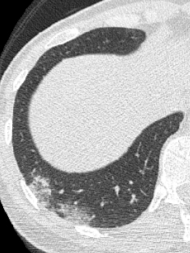 Difüz
Mültifokal
Hava bronkogramı
Alveollerin opaklaşmasına bağlı, alveoller arasında seyreden hava dolu bronşların görülebilir hale gelmesi
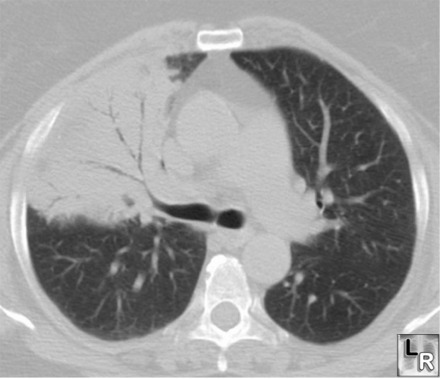 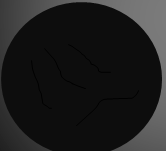 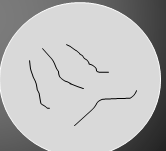 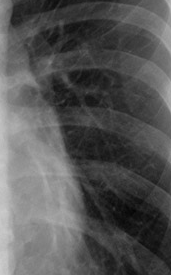 Yeri gelmişken silüet belirtisi…
Silüet belirtisi yok; “silüetin kaybı” belirtisi var
Birbirine komşu ve farklı dansite özelliğindeki anatomik yapılar arasında bir sınır (silüet) var
Bu sınırın silinmesi, bu düzeydeki bir hastalığın lokalizasyonunu öngörmede yardımcı
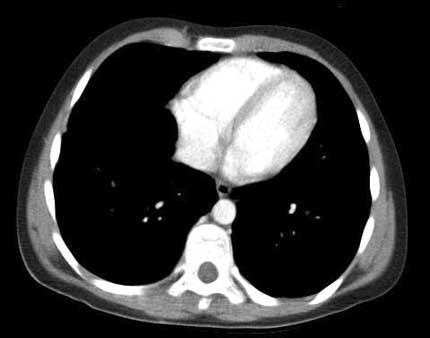 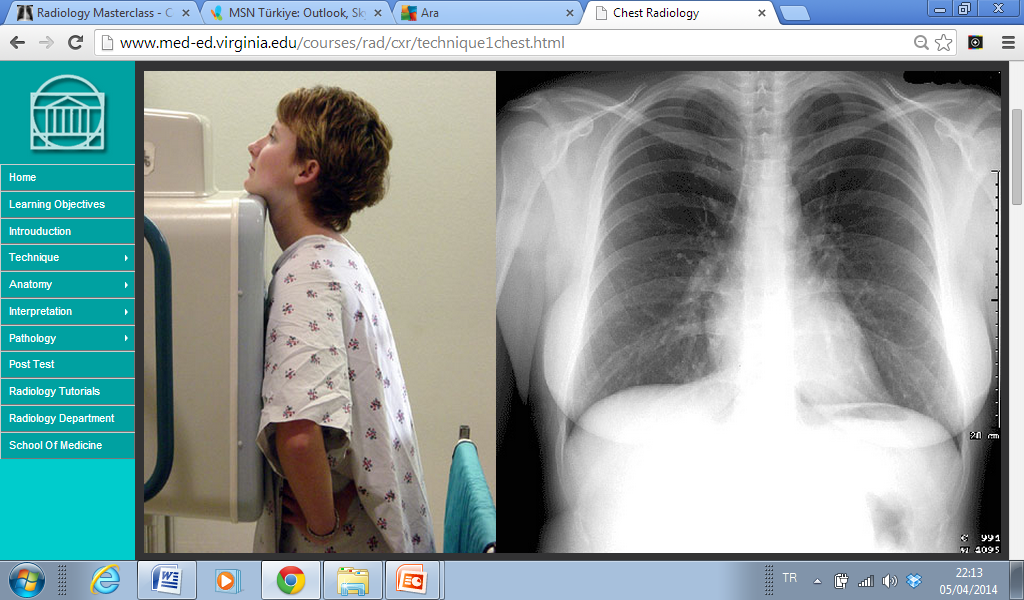 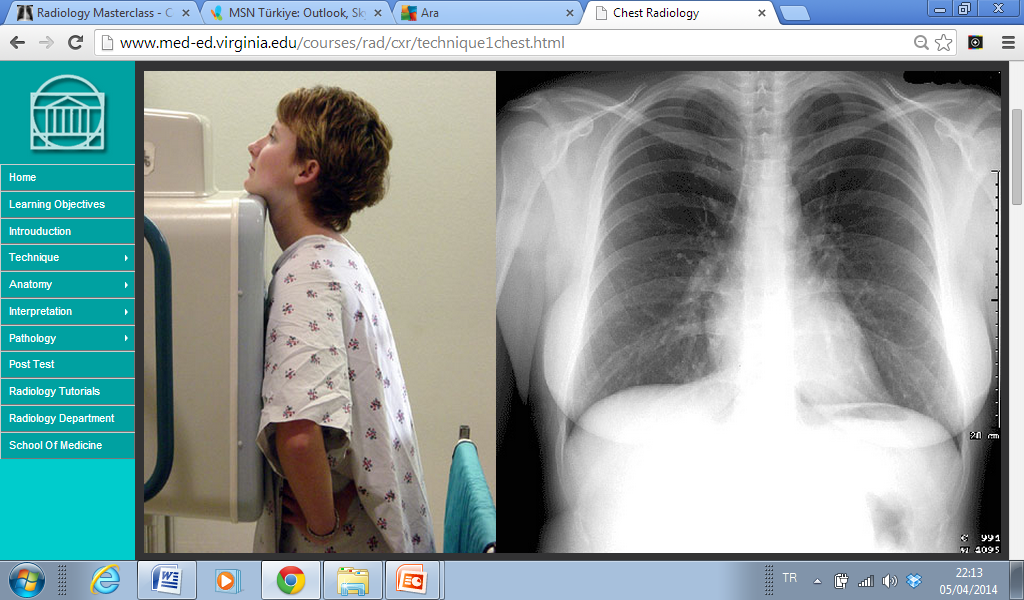 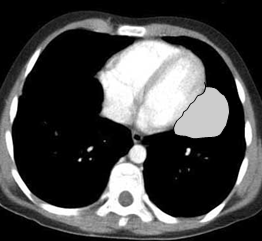 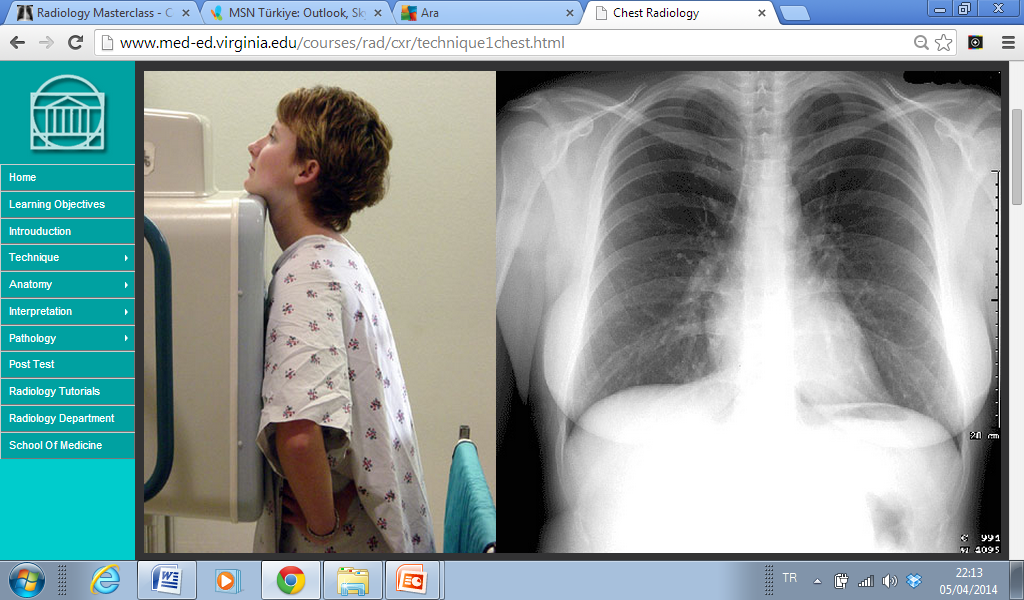 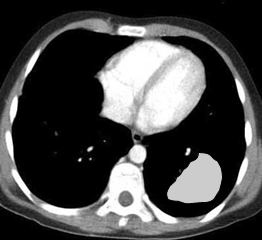 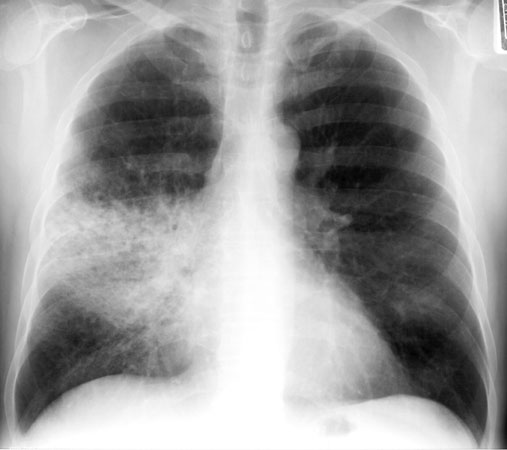 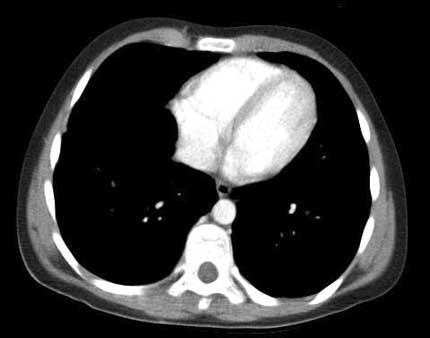 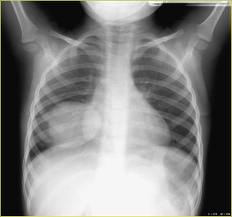 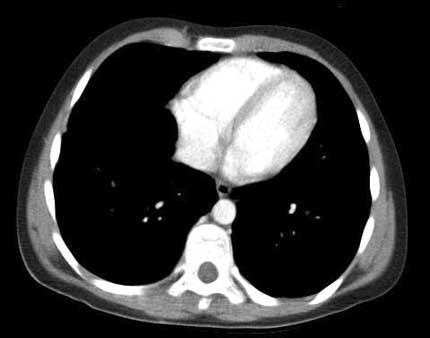 [Speaker Notes: Silüet bulgusu (-)]
İntersitisyel örnek
İntersitisyel aralıkta sıvı, kan, hücre, vb birikimine bağlı intersitisyel belirginleşme

Retiküler
Nodüler
Retikülonodüler
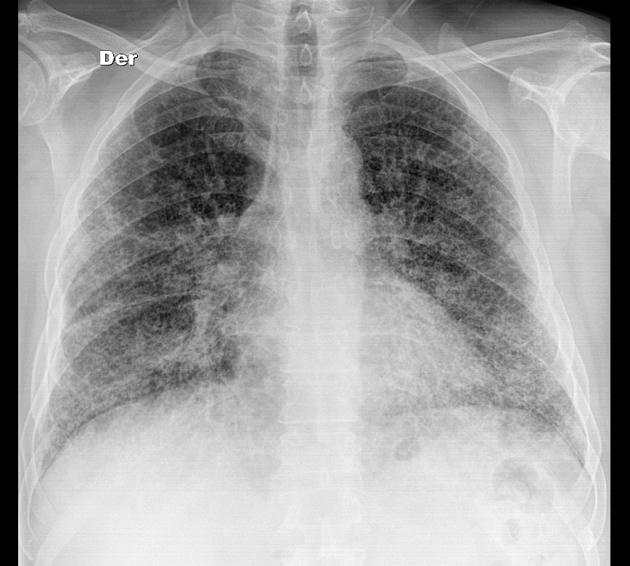 Tanıda YÇBT daha değerli
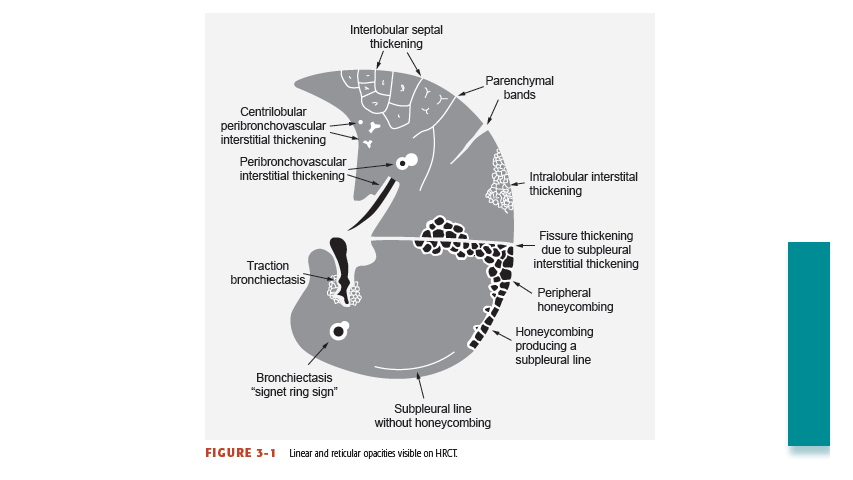 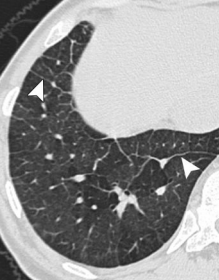 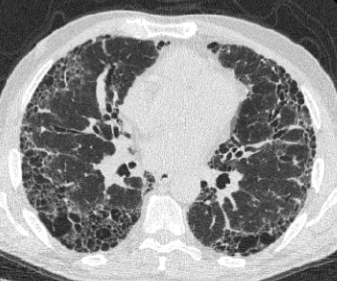 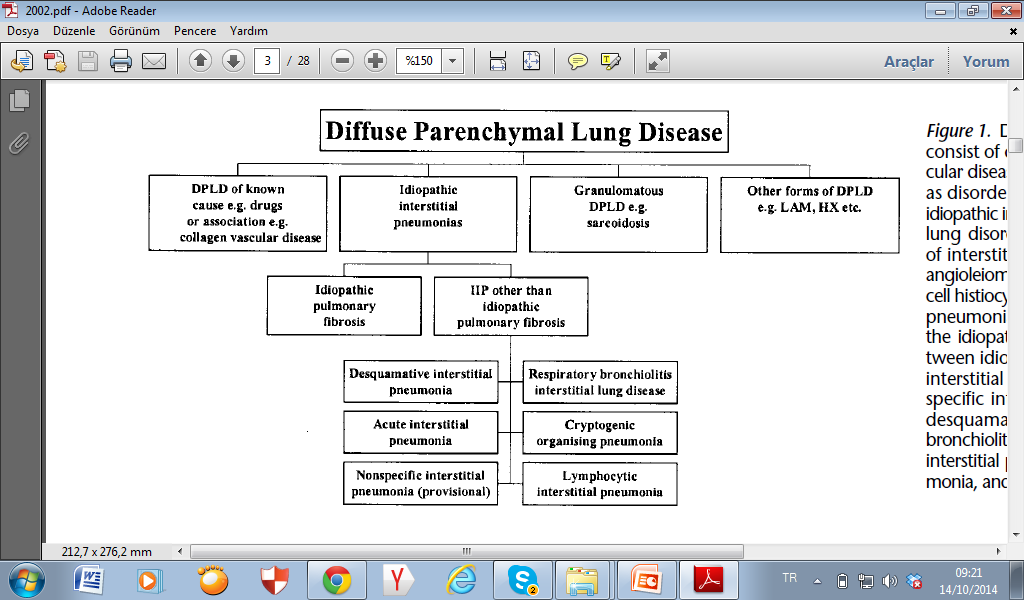 Difüz akciğer parankim hastalığı
Tanı kolay değil…
Doğru tanı için;
Klinik bilgi
Radyolojik görünüm
Görülen patern
Tutulan akciğer kesimi (perifer-santral, apikal-bazal, …)
Tutulan intersitisyum kısmı 
Histopatolojik inceleme
Soliter pulmoner nodül (SPN)
< 3 cm
Küresel
Düzgün sınırlı
Parankimle çevrili
Tek 

> 3 cm  nodül değil kitle
En sık nedenler
periferik tm
metastaz
hamartom
granülom
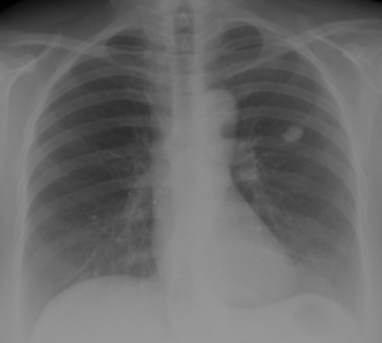 Soliter pulmoner nodül (SPN)
SPN şüphesi varsa;
 gerçek mi? (artefakt da olabilir)
 parankimde mi? (kot ucu da olabilir)
gerçekten soliter mi? (multipl ise ayırıcı tanı değişir)

Gerçekten SPN ise;
 benin?, malin?
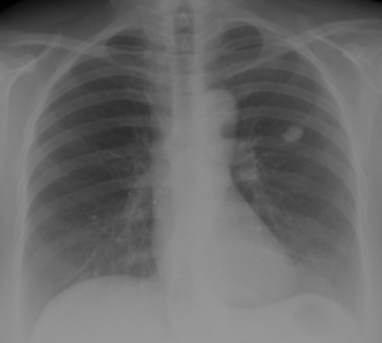 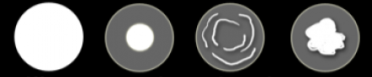 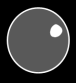 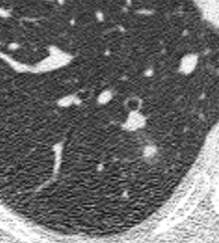 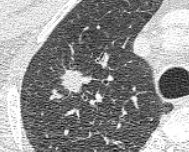 Doubling time = ikilenme zamanı
30 gün – 18/24 ay  malin
< 30 gün VEYA > 24 ay  benin
Boyut değil hacim
Kaviter lezyon
İnce-kalın duvarı olan, bir nodül-kitle-konsolidasyon içinde hava varlığı ile karakterize lezyon
Kaviter lezyon varsa;
malin tm
Tbc
fungal enfeksiyon
abse
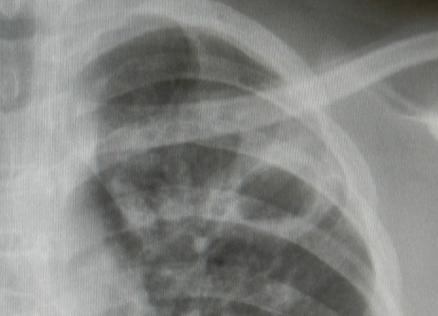 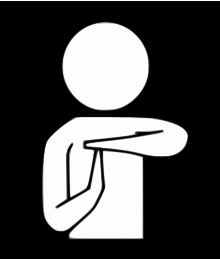 Trakea
Dış bası
Darlık
Guatr
Anevrizma
Kitle
Büyümüş lenf nodu
Tümör
Amiloidoz
Polikondrit
Entübasyona sekonder
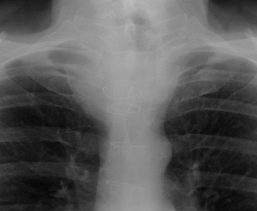 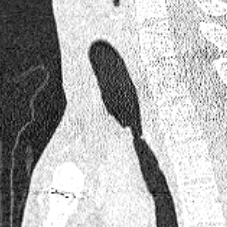 [Speaker Notes: Entubasyon sonrası darlık]
Amfizem
Terminal bronşiyol distalindeki hava yollarında duvar harabiyetinin de eşlik ettiği genişleme
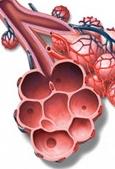 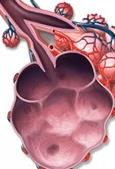 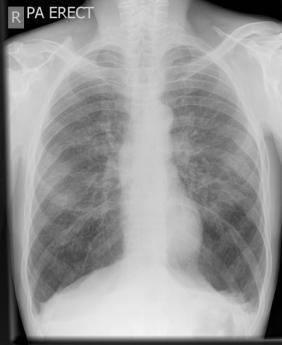 Amfizem
Radyolüsensi artımı
Diyaframlarda düzleşme ve aşağı yerleşim
Göğüs AP çapında artış
Geniş retrosternal alan
Hiler genişleme; parankimal vasküler yapılarda seyrelme
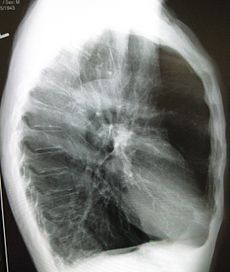 Amfizem
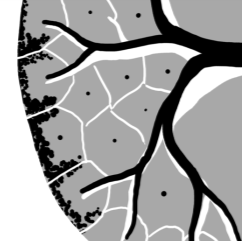 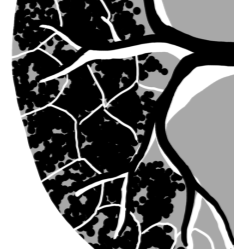 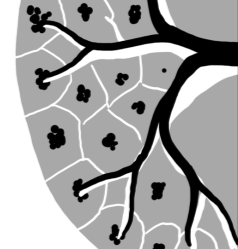 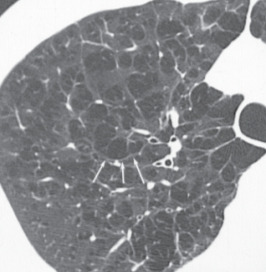 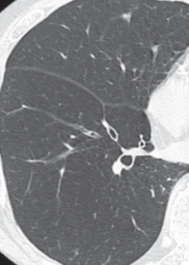 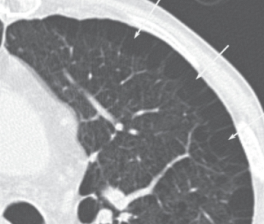 [Speaker Notes: Pan, santr, paraseptal
Pan: alfa 1 anttripsin eksikliği
Santr: sigara]
Obstrüktif amfizem
Kompansatuar amfizem
Obstrüktif havalanma fazlalığı
Kompansatuar havalanma fazlalığı
Astım ve kronik bronşit
Radyolojik bulgular sınırlı
Görüntüleme neden?
Eşlik eden hastalıklar ve komplikasyonlar (pnömomediasten, pnömotoraks, pnömoni, atelektazi)
Atipik olgular
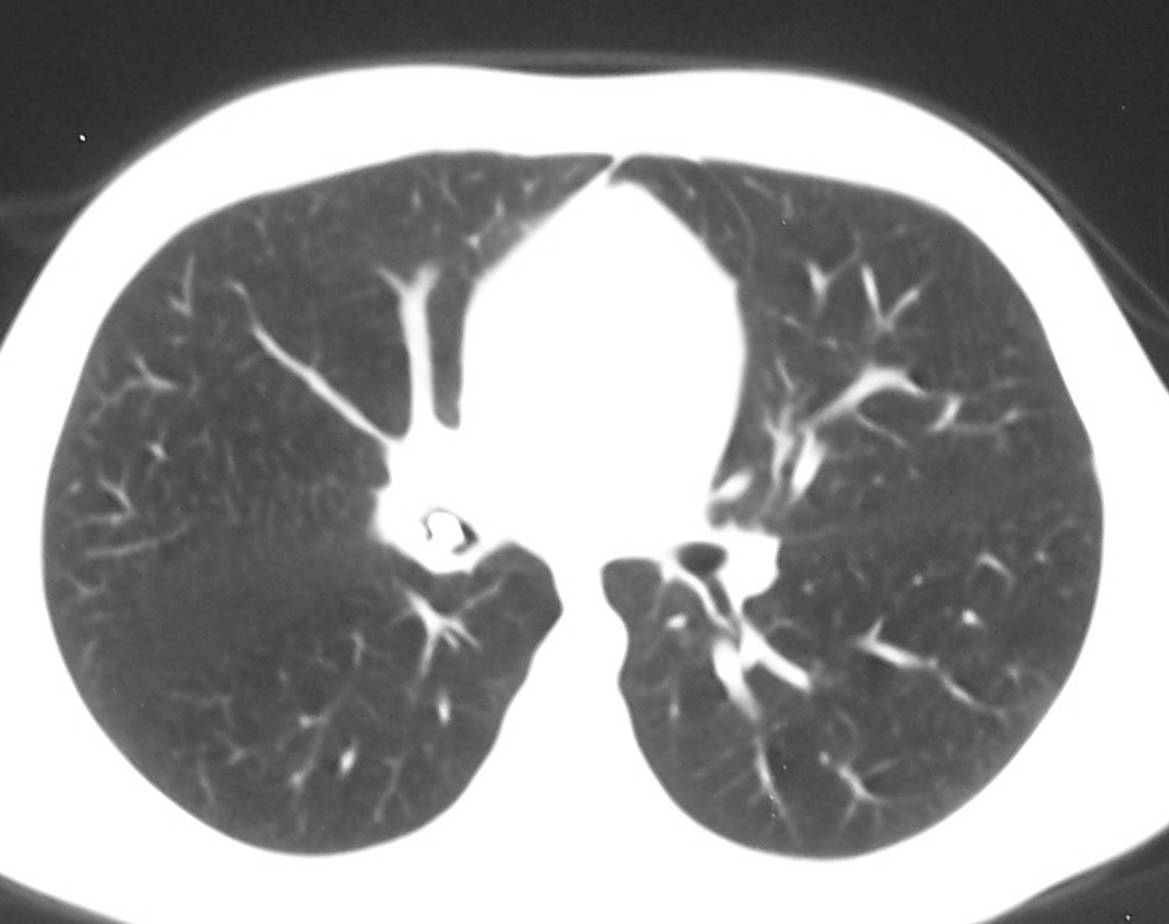 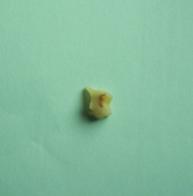 Bronşektazi
Bronşların geri dönüşsüz genişlemesi
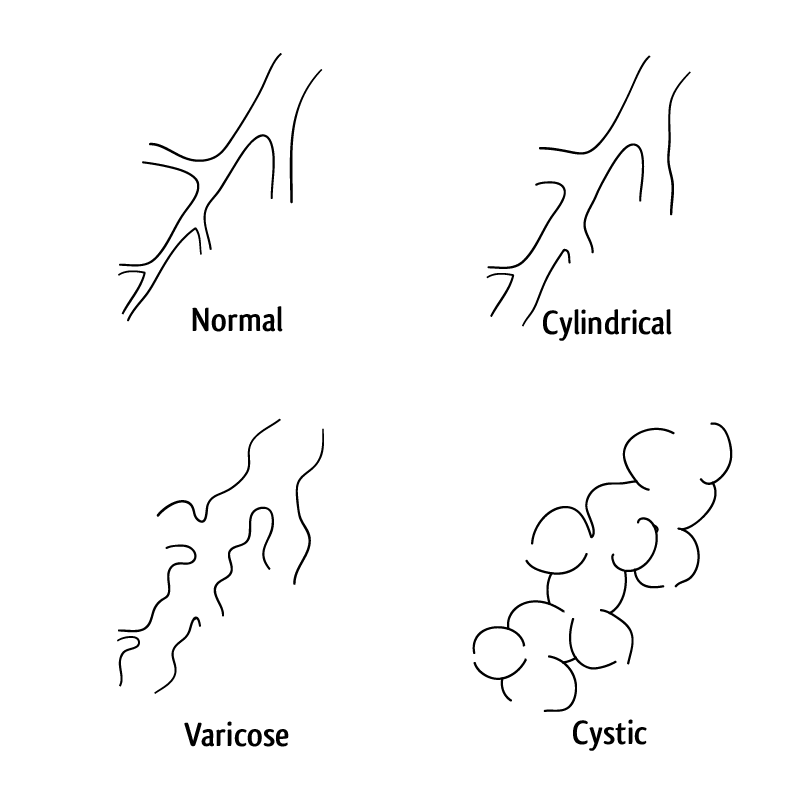 Bronşektazi
Direk grafi
Normal 
Geniş, kalın duvarlı bronşlar (tren rayı görünümü)
Bronş içi sekresyon (parmaksı opasiteler)
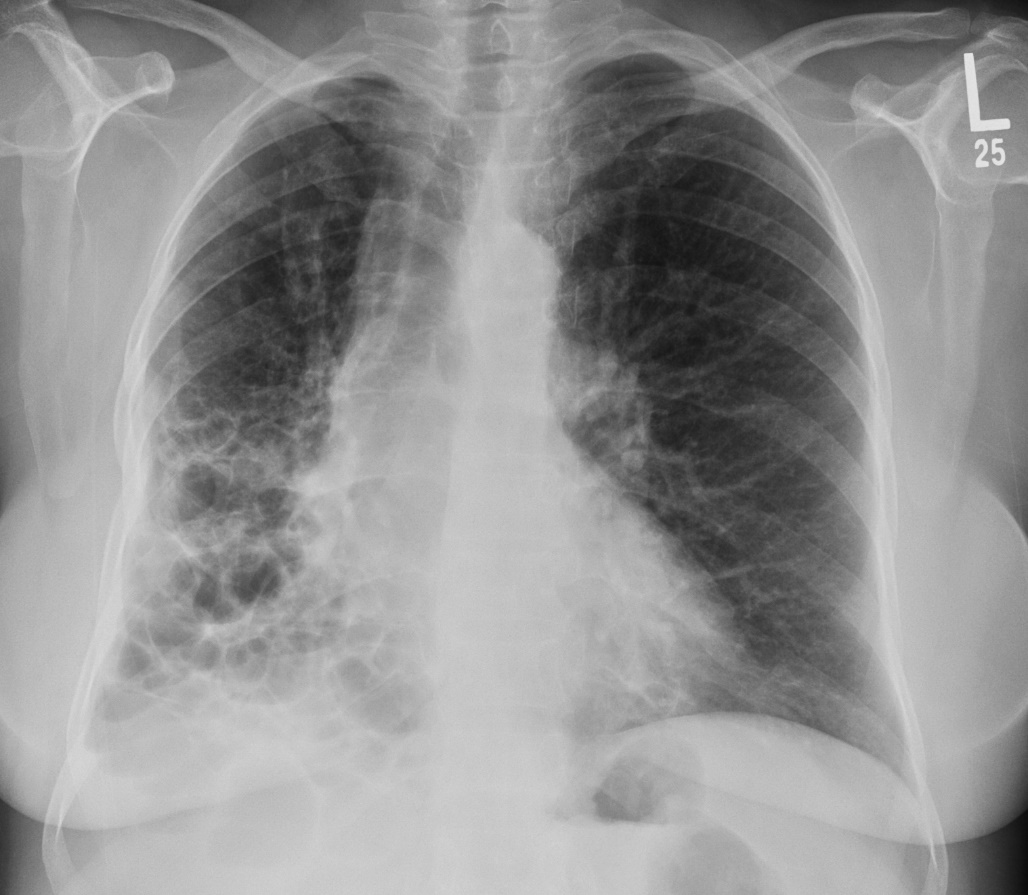 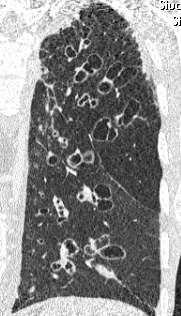 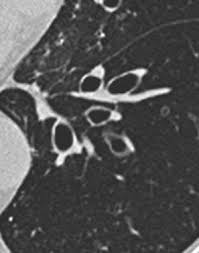 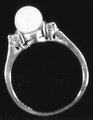 Tanıda BT/YÇBT değerli
[Speaker Notes: 132121
BRONŞİEKTAZİ]
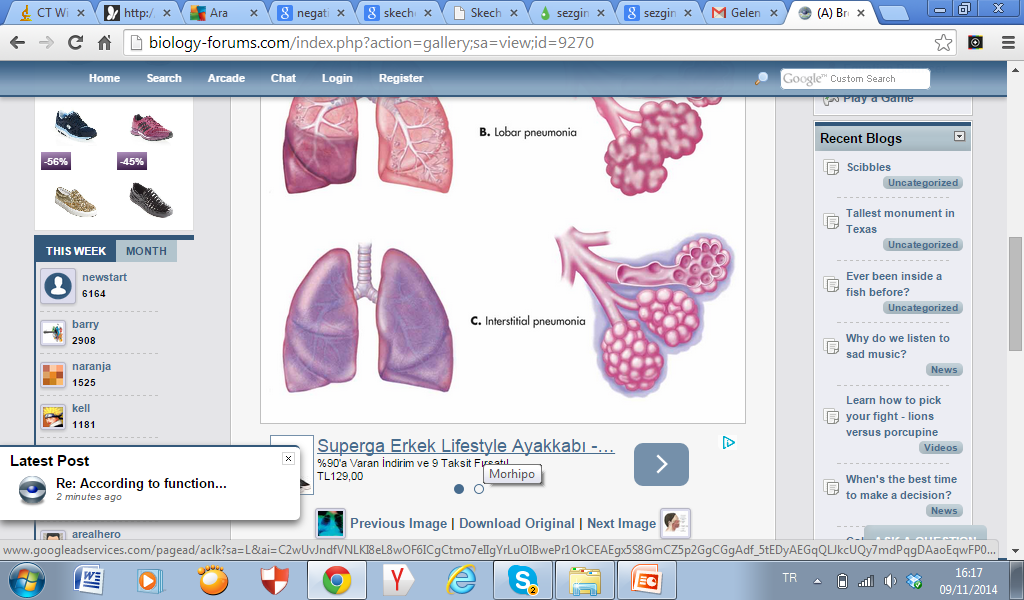 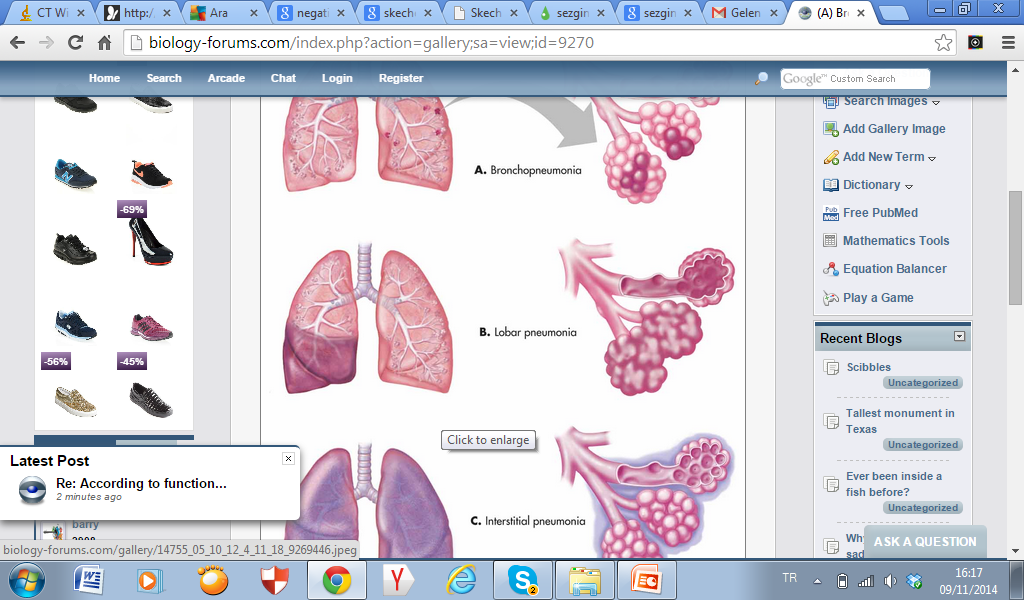 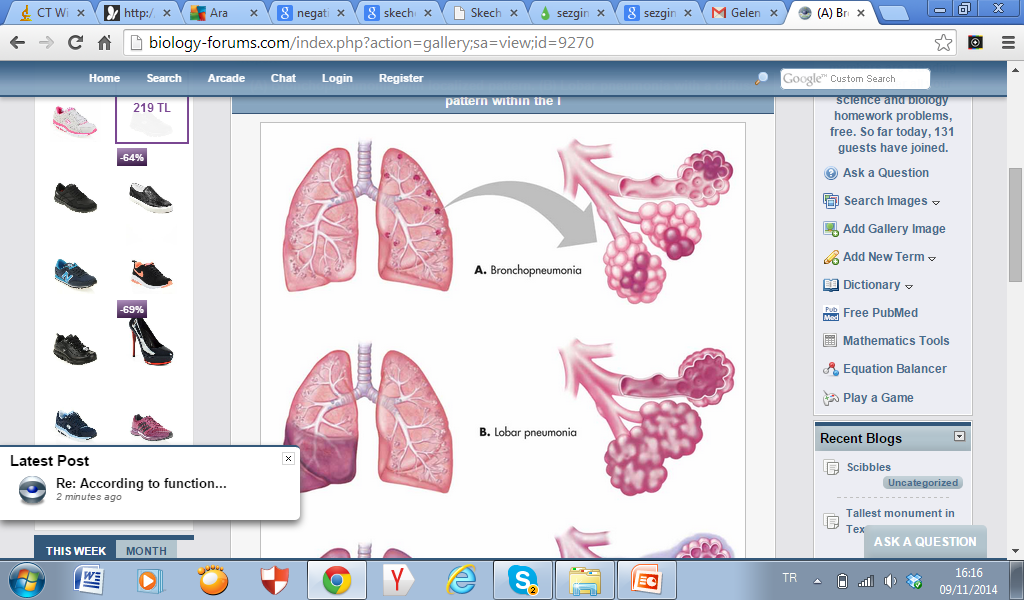 Lobar pnömoni
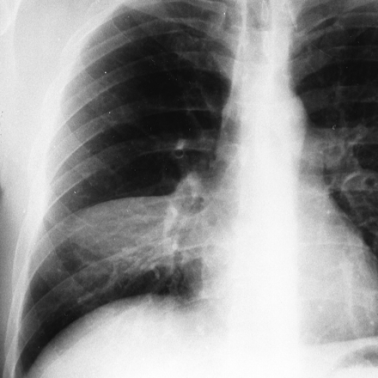 Distal havayolundan başlayarak tüm lobu içeren enfeksiyon
Konsolidasyon + hava bronkogramı
Tipik örnek pnömokoksik pnömoni
Lobuler pnömoni
Enfeksiyon, lobüler bronş ve çevresindeki parankimde
Bronş içi sekresyon nedeniyle hava bronkogramı yok + yama tarzında konsolide alanlar
S. aureus
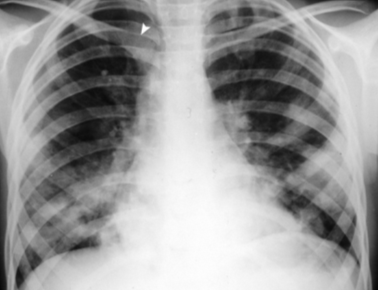 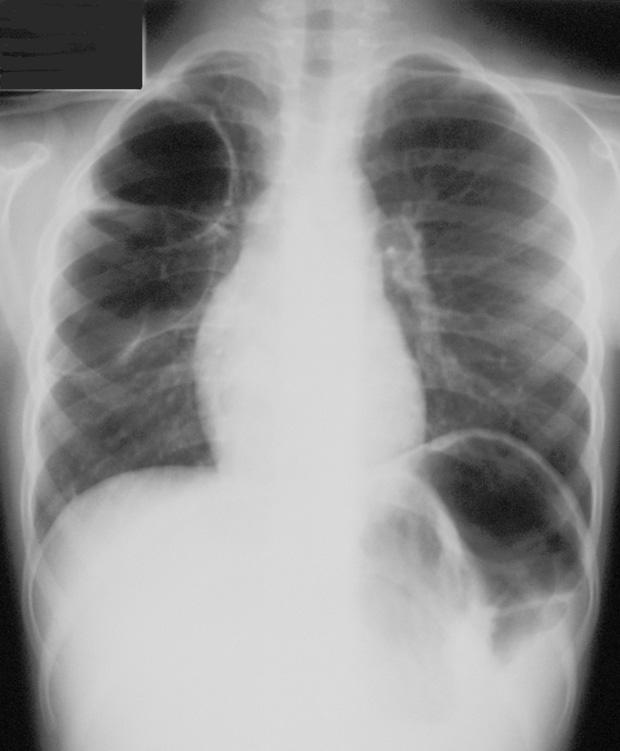 İntersitisyel pnömoni
Genellikle çocuklarda ve viral
Bronş duvarlarında ve intersitisyumda inflamasyon  peribronşiyal kalınlaşma ve retikülonodüler opasiteler
Küçük bronşlardaki lümen daralmasına bağlı atelektaziler ve obstrüktif havalanma fazlalığı
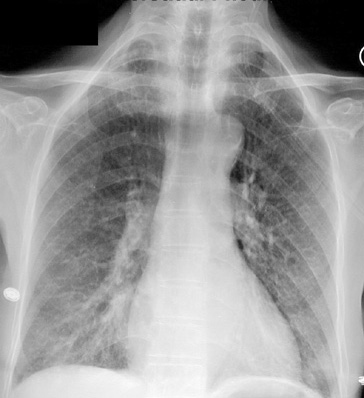 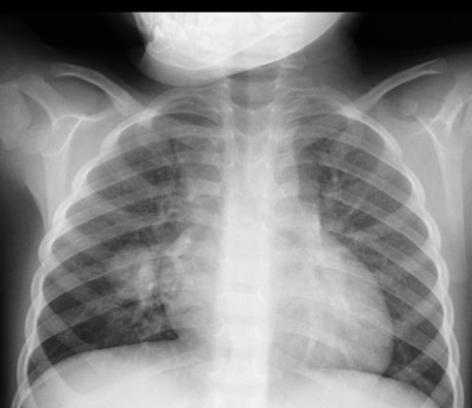 Yuvarlak pnömoni
[Speaker Notes: Çocuklarda görülen yuvarlak pnömoni de pnömokok nedenli]
Pnömoni
Hatırlamalı…
Radyolojik görünümden yola çıkarak etyolojik ajan anlaşılamayabilir
Radyolojik bulgular klinik bulgulardan geç ortaya çıkar ve geç kaybolur
Tüberküloz (Tbc)
M. tuberculosis
Primer Tbc
Mikroorganizma ile ilk karşılaşıldığında oluşan 
	klinik tablo
Kendini sınırlayıcı özellikte
Radyolojik bulgu ∓
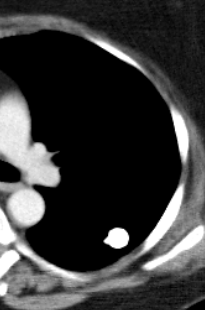 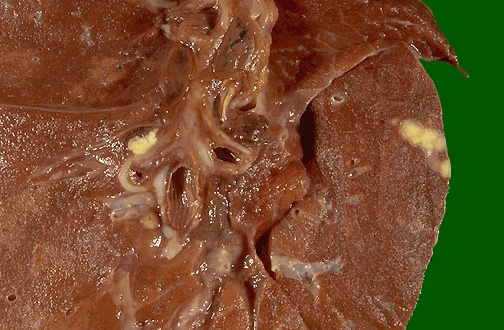 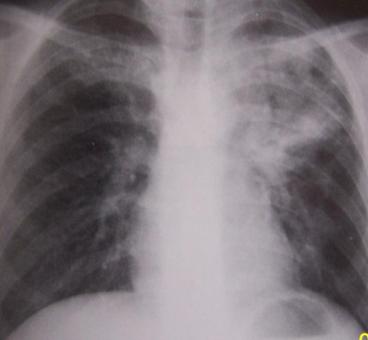 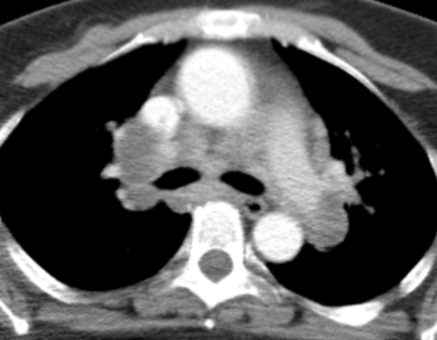 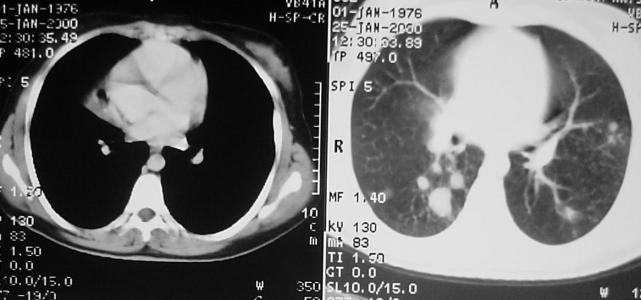 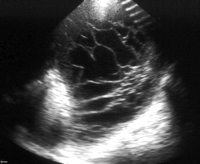 [Speaker Notes: Konsolidasyon, nekrotik lap, atelektazi, plevral sıvı]
Postprimer Tbc
İlk enfeksiyon sırasında susan mikroorganizmaların, genellikle vücudun savunma mekanizmalarının değişmesine bağlı reaktive olması
Genellikle ilerleyici özellikte
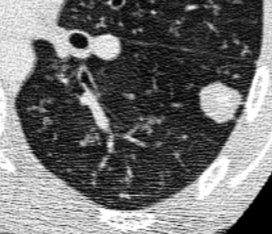 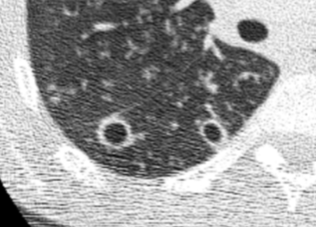 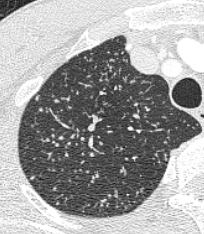 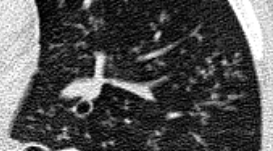 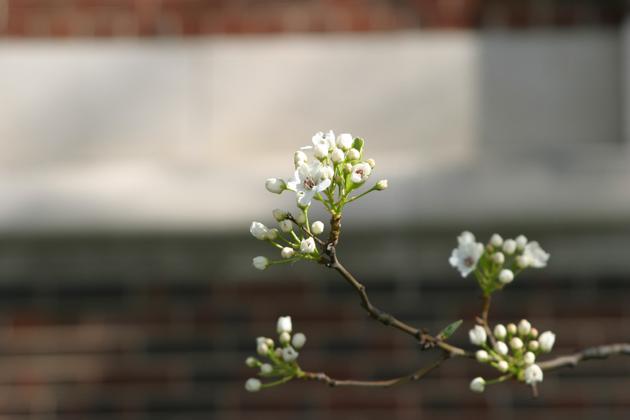 [Speaker Notes: kavite, yuberkülom, tomurcuklanan ağaç, miliyer tbc]
Tedavi sonrası
Kronik süreçte kalsifikasyonlar ve traksiyon bronşiektazileri içeren fibronodüler patern (+)
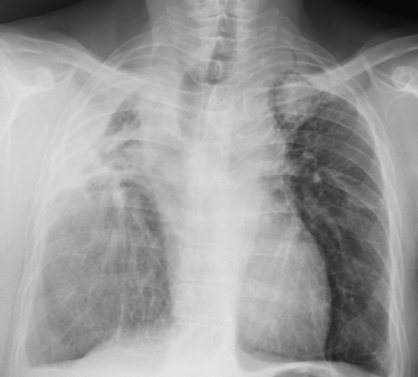 [Speaker Notes: Sağ ac sekel, sol apeks fungus topu]
Tbc – unutma!
Tbc  malin hastalık
Malin hastalık zemininde Tbc ∓ 
Tbc skarlarında malign hastalık ∓

Aktiviteyi sadece radyolojik bulgulara dayanarak belirlemek yanıltıcı
Klinik/mikrobiyolojik destek şart
Kist hidatik
E. granülozus
En sık karaciğer ve akciğerde
Sağ akciğer ve bazal kesimlerde daha sık
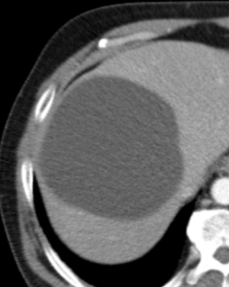 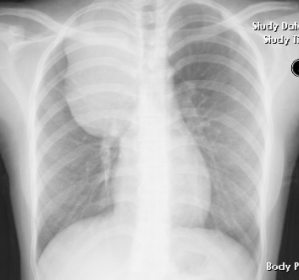 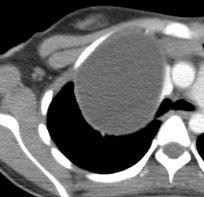 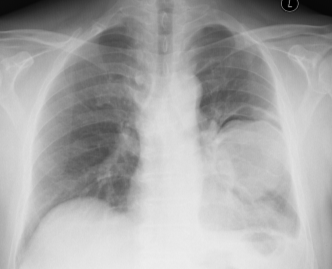 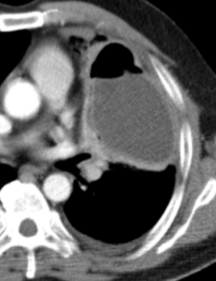 [Speaker Notes: 1520123
KİST HİDATİK]
Sarkoidoz
Non-kazeifiye granülomlar ve epiteloid hücre proliferasyonu ile seyreden, mültisistem tutulum gösteren inflamatuar hastalık
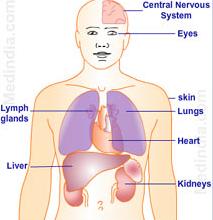 Sarkoidoz
Bilateral simetrik hiler LAP  mediastinal LAP
Perilenfatik (subplevral, interlobüler septal, bronkovasküler demet boyunca) nodüller
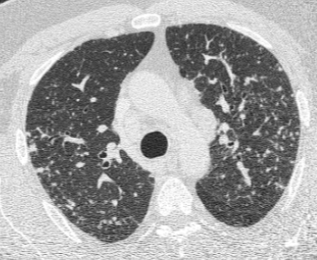 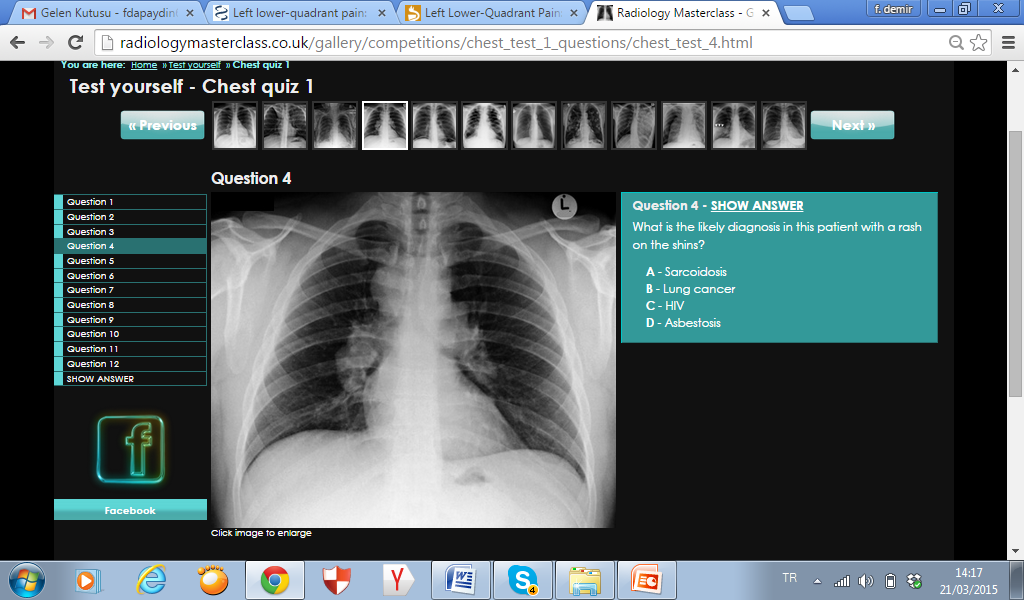 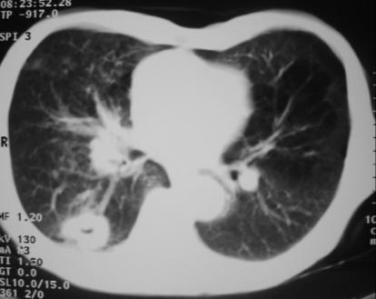 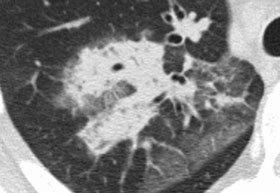 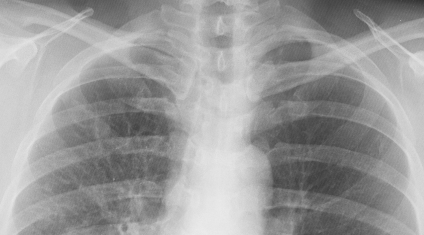 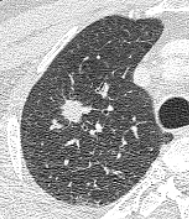 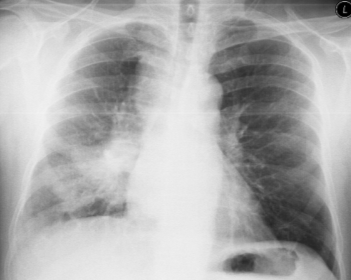 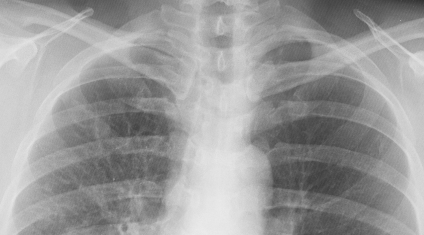 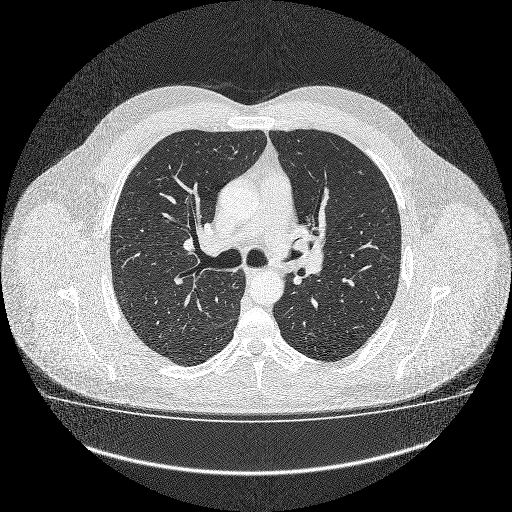 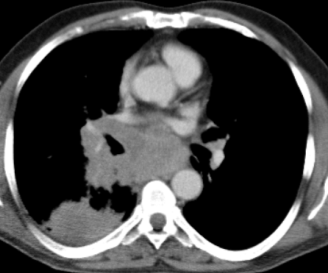 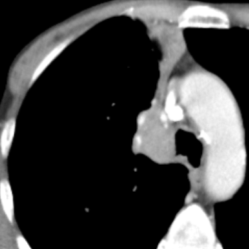 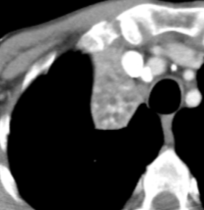 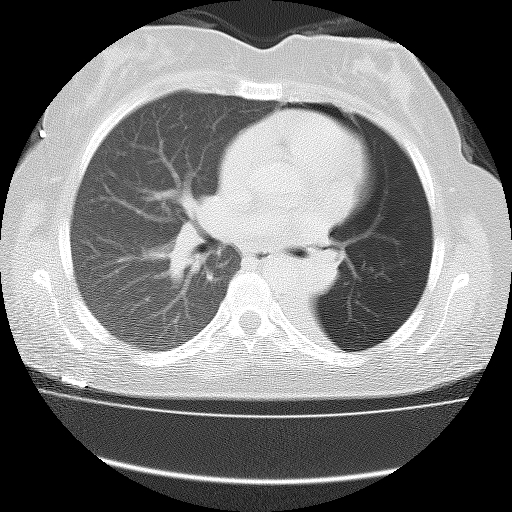 [Speaker Notes: Böyle bir lezyon varsaPO konsolidasyon, PO atelektazi, PO havalanma fazlalığı]
Akciğer kanseri
Lenfanjitik yayılım: tümörün intersitisyum boyunca yayılımı
SVC sendromu (acil RT!!)
Perikardiyal sıvı
Frenik sinir tutulumu: diyafram paralizisi
Plevral sıvı, kalınlaşma, nodülarite
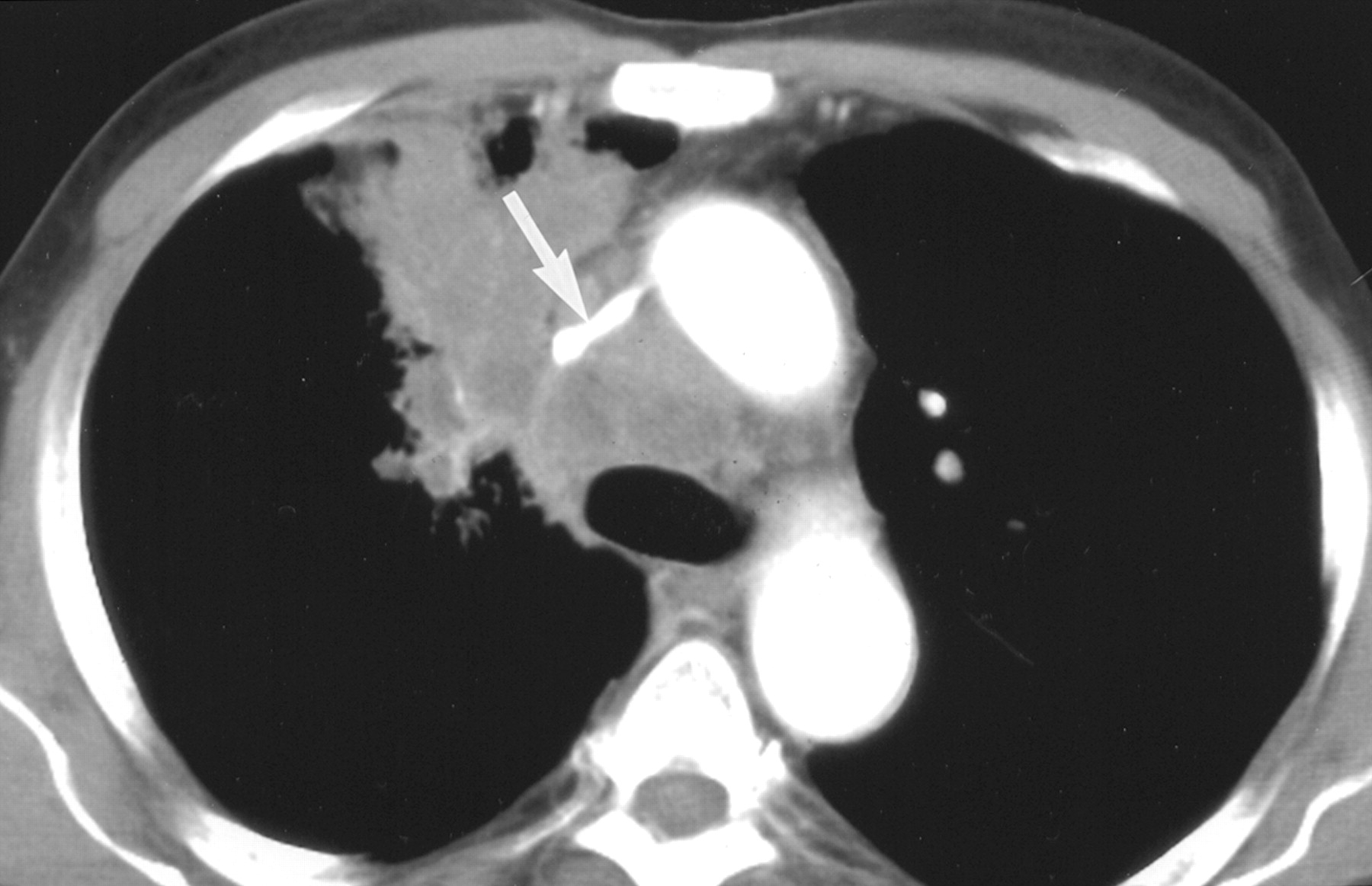 Superior sulkus tümörü(Pancoast tümörü)
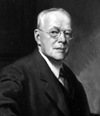 Apekste
Daha çok yassı hücreli
Kemik destrüksiyonu
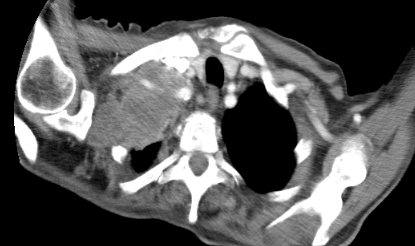 [Speaker Notes: Henry pancoast (anestezist ve radyolog) (1875-1939)
Horner + brakiyal pleksus tutulumu]
Akciğer kanseri - evreleme
Evreleme sadece radyoloji ile yapılmaz
Evrelemede;
BT
MRG
PET BT
TNM sınıflaması
T evresi
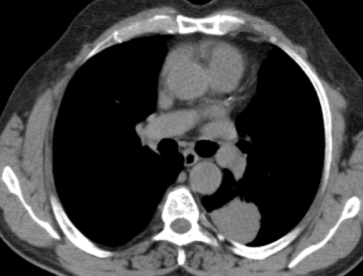 Büyüklük
Yerleşim
Karinaya uzaklık
Lokal invazyon?
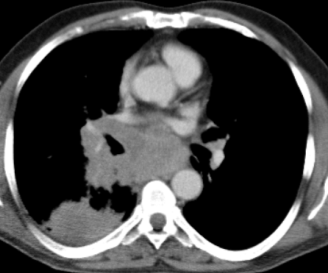 Rezektabilite
[Speaker Notes: Evreleme ve prognostik öngörü sağlıyor + İrrezektabl?, rezektabl?]
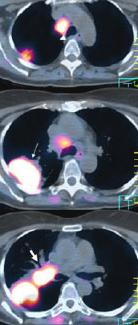 N evresi
Lenf nodunu saptamada sıkıntı yok
Karakterizasyon? 
> 1 cm lenf nodu metastaz açısından şüpheli
Ama;
her büyük lenf nodu metastatik değil
her küçük lenf nodu reaktif değil
M evresi
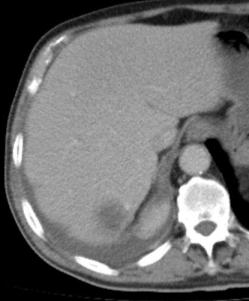 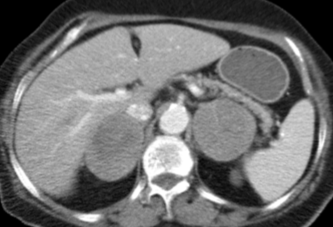 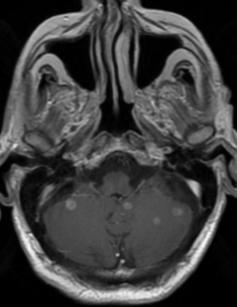 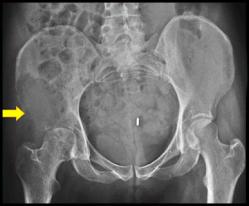 Riskli popülasyonun akciğer kanseri açısından taranması için düşük doz BT
Hamartom
Değişik oranlarda yağ, kemik, kıkırdak, düz kas (+)
Patlamış mısır tarzında kalsifikasyon
Malin dönüşüm 
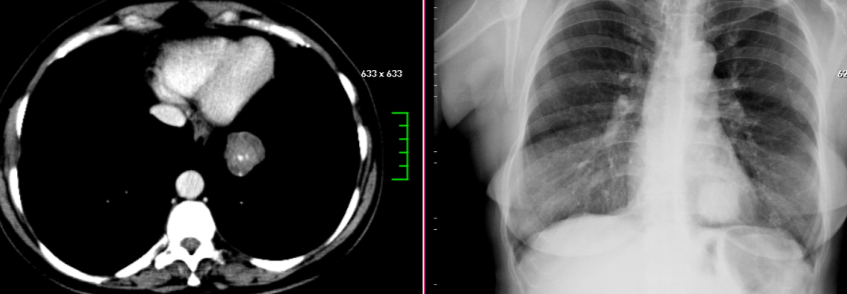 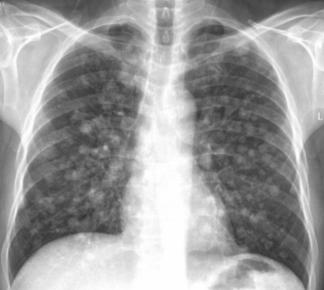 Akciğerde metastaz
Nodül-nodüller
Miliyer karsinomatoz
Lenfanjitik yayılım
Erişkin
Akciğer
Meme
Böbrek
Tiroid
Kolon
Uterus
Baş-boyun
Çocuk
Wilms tümörü
Nöroblastom
Osteosarkom
Ewing tümörü
Kalsifikasyon
Tiroid
Over
Kemik
Kıkırdak
Kavitasyon
Yassı hücreli kanser
[Speaker Notes: melanom]
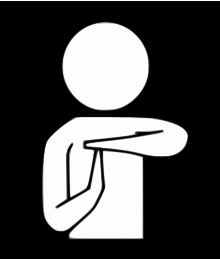 Pulmoner emboli
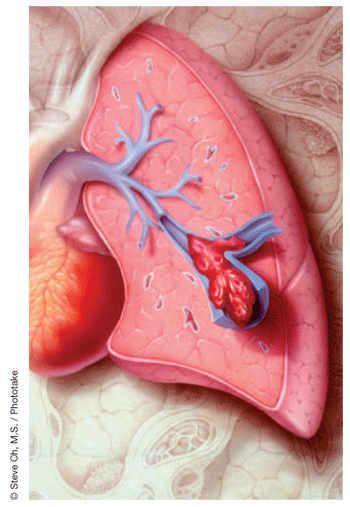 Tedavi edilmeyen olgularda yüksek morbidite – mortalite (+)
Hastane ölümlerinin  %15’inden sorumlu
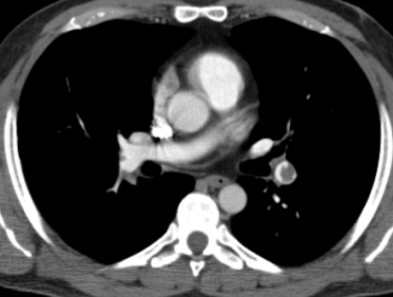 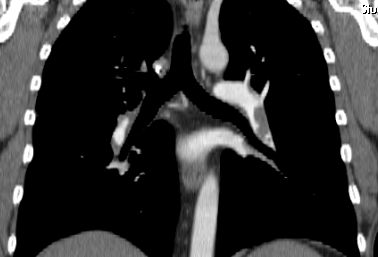 Emboli kaynağı olarak DVT?  RDUS
Pulmoner ödem
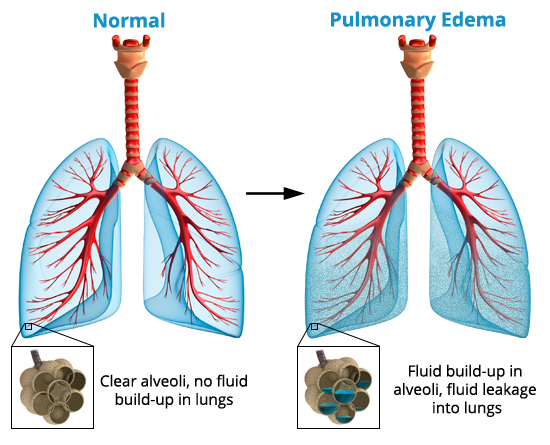 [Speaker Notes: Normal bireylerde pulmoner vasküler yataktan intersitisyuma sıvı, protein geçer; bu sıvı lenfatiklerle geri alınır. Bu süreç devamlılık gösterir (continuous). Bu düzen bozulunca pulmoner ödem oluşur.]
Hidrostatik ödem
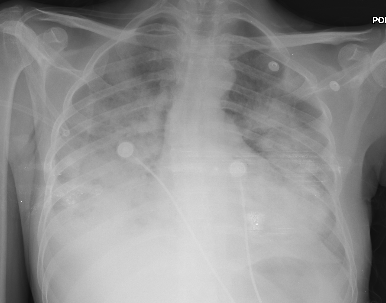 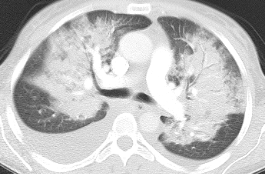 Perihiler alandan perifere uzanan alveoler opasiteler = yarasa kanadı
Hidrostatik ödem
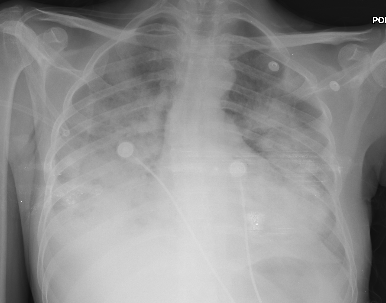 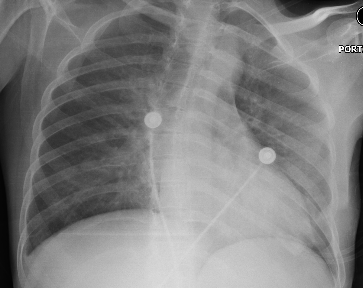 Tedaviye hızlı cevap
ARDS
Yama tarzında alveoler opasiteler
Konsolidasyon ve hava bronkogramları
Kalp genellikle büyük değil
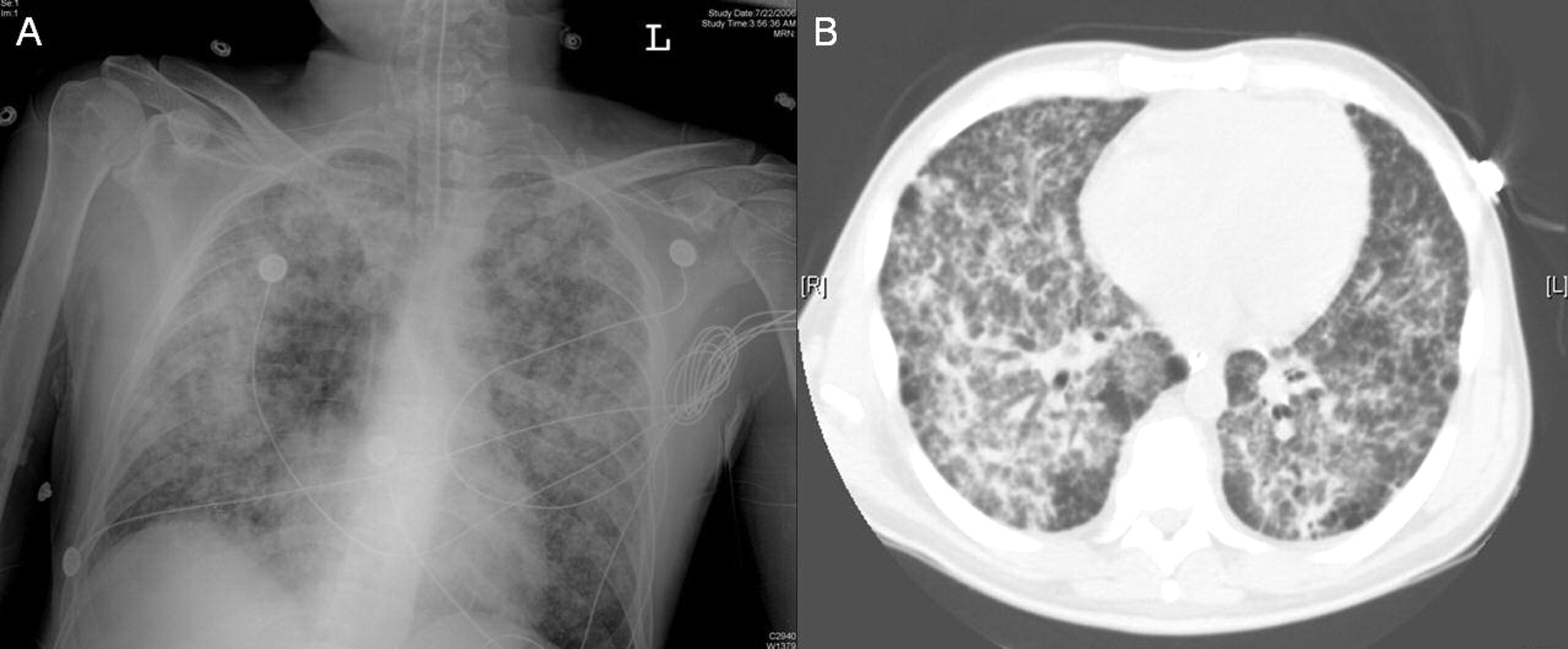 Plevral sıvı
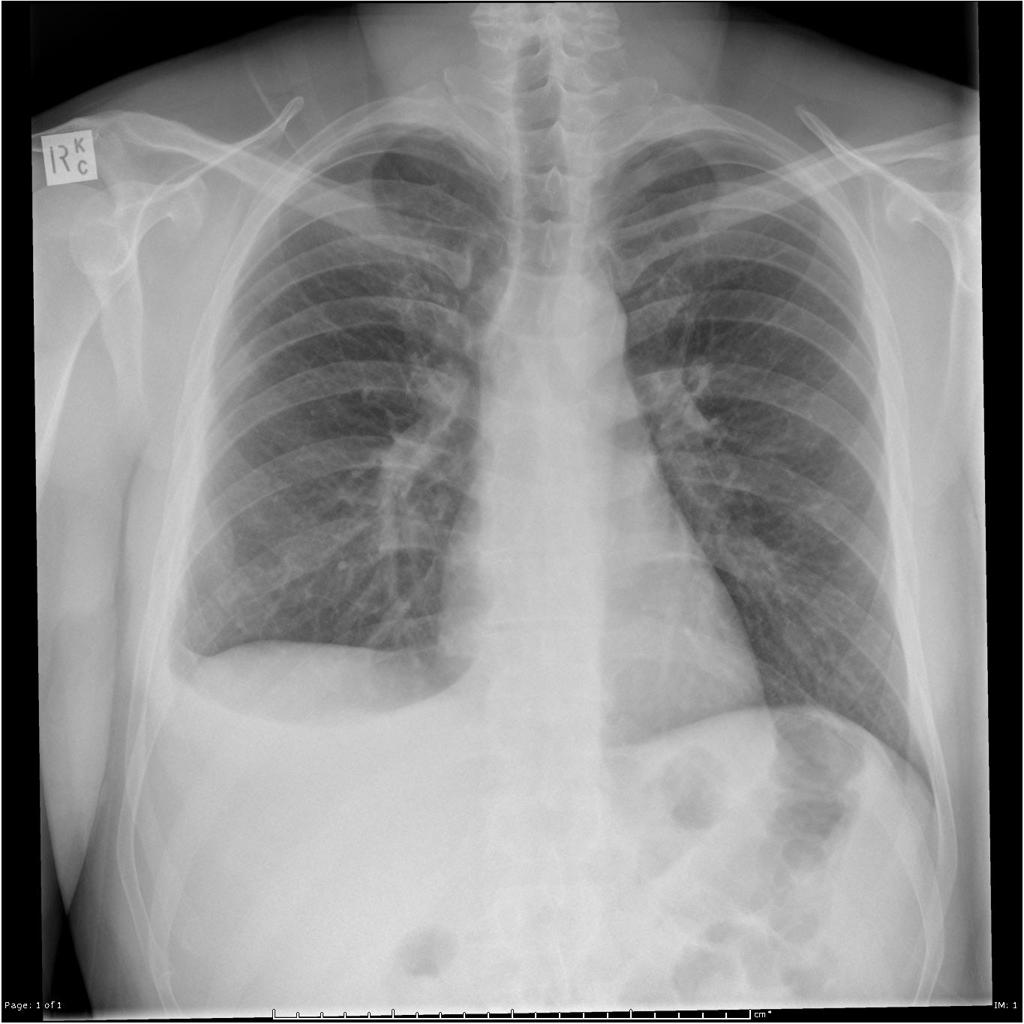 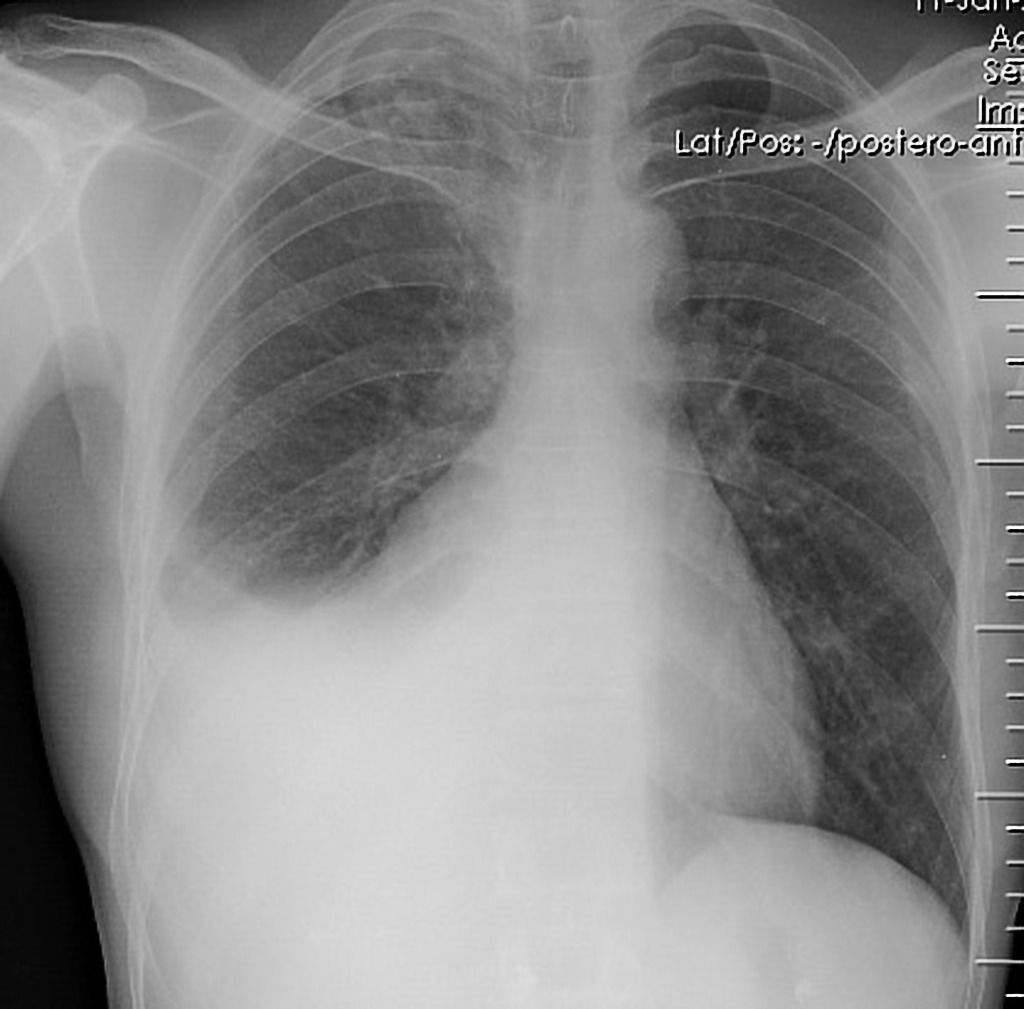 Plevral sıvı
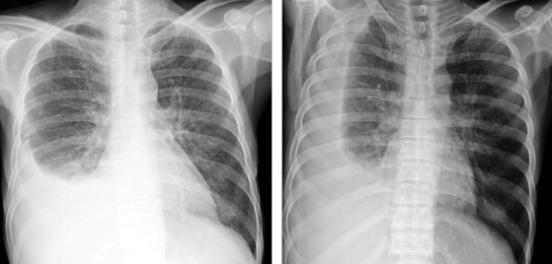 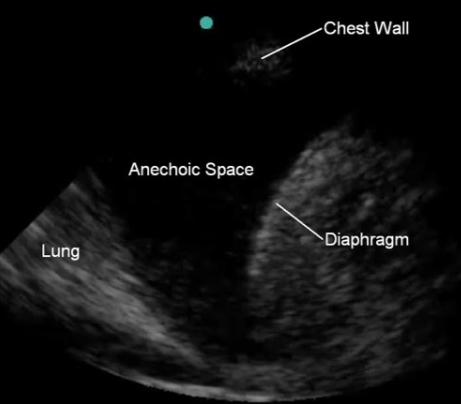 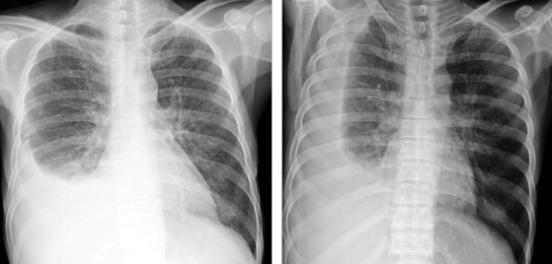 Sıvının türü radyoloji ile anlaşılamayabilir
< 200 cc sıvı PA grafide izlenmez
En az miktardaki sıvıyı lateral dekübit grafi gösterir (25 cc)
US ile direk grafiden çok daha az miktardaki sıvılar izlenir
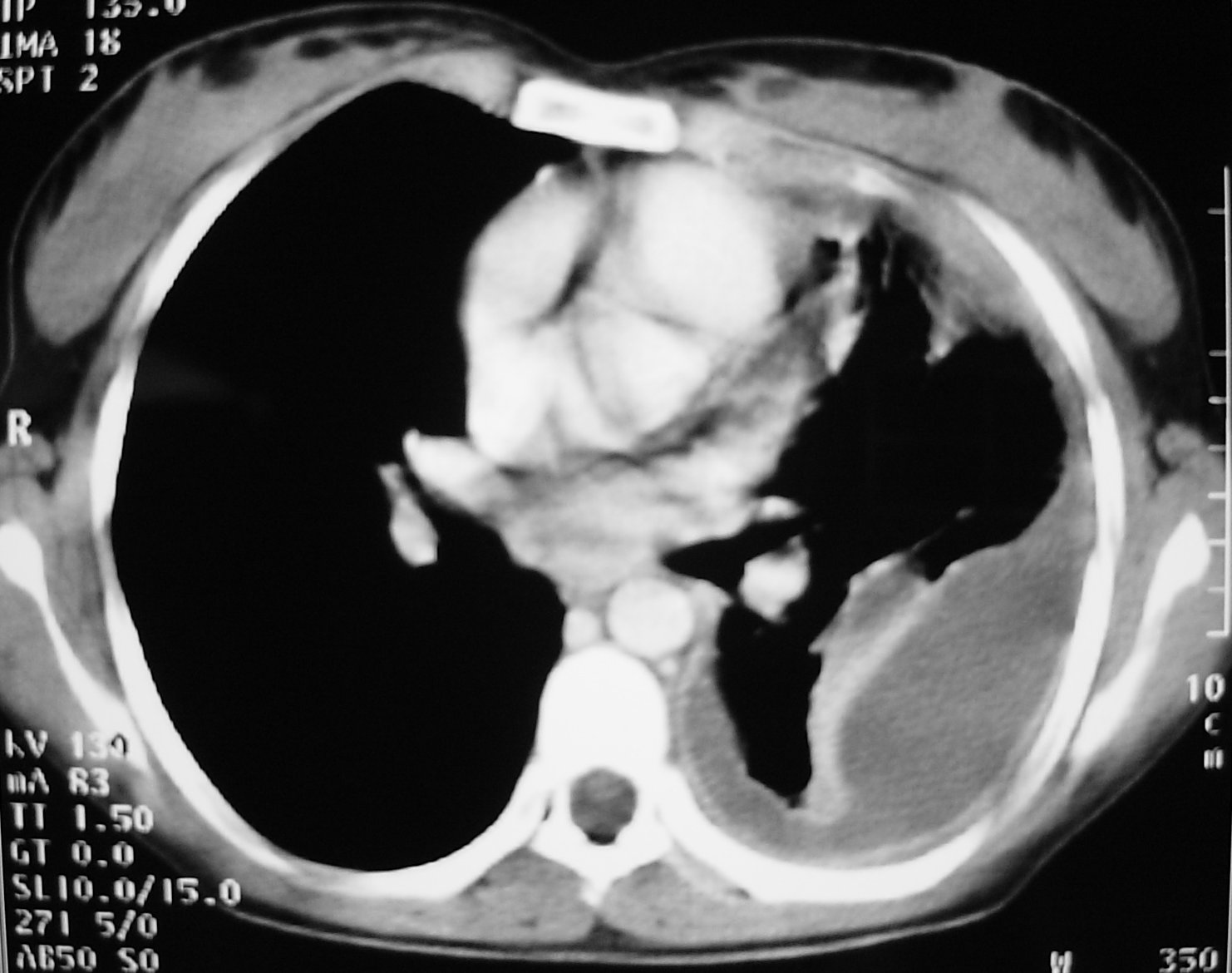 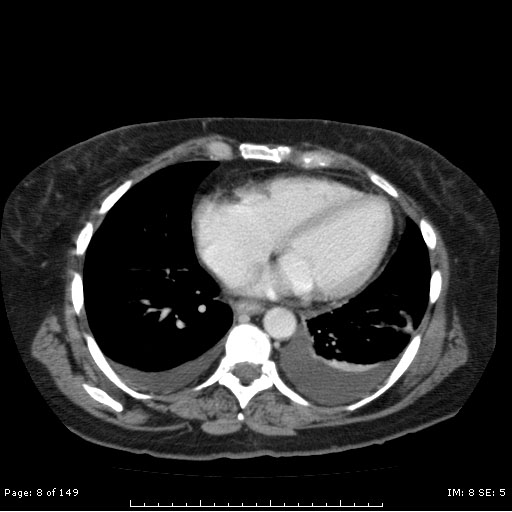 lokule sıvı + plevral kalınlaşma  ampiyem
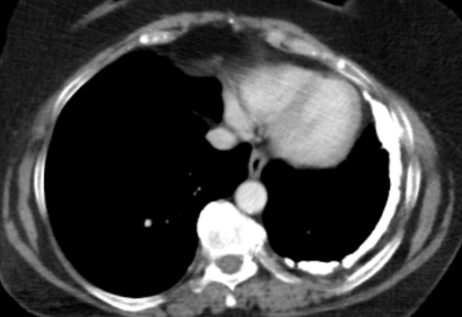 [Speaker Notes: Plevral sıvı ve ampiyem]
Fissür içi sıvı (fantom tümör) 
PA grafide yuvarlak (tümör?)
Yan grafide fissür lojunda ve iğ şeklinde
Genellikle kalp yetmezliğinde
Yetmezlik tedavisi ile hızla düzelir
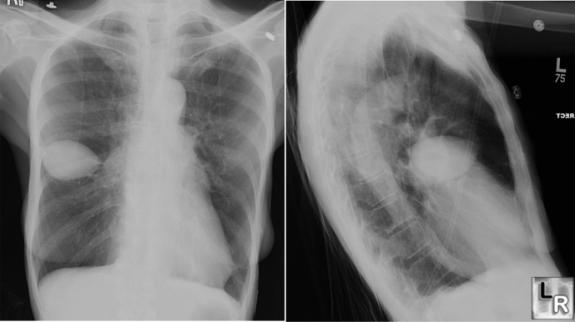 Asbest…
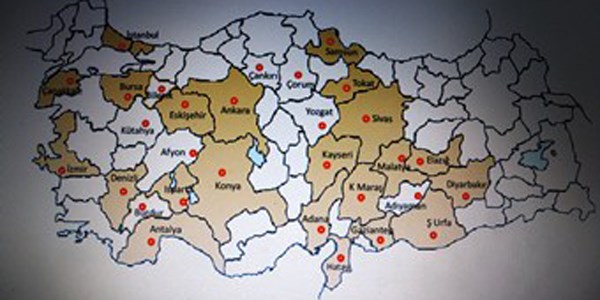 Asbest…
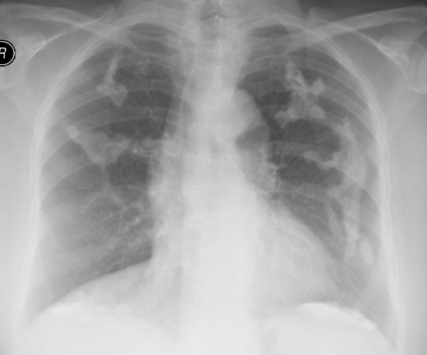 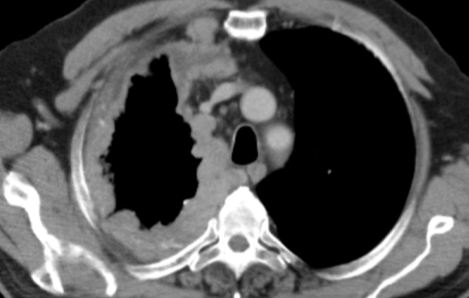 Mezotelyoma-bronkojenik tümör birlikteliğini unutma!!
Mediasten
Mediasteni kompartmanlara ayırmak amaca yönelik bir çaba
Kompartmanlar arasında keskin anatomik sınırlar yok ve kompartmanlar birbirleriyle bağlantılı
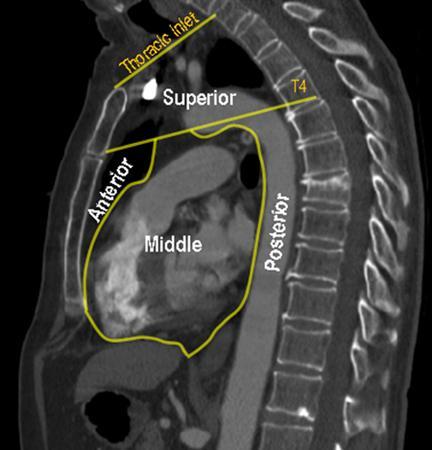 Ön mediasten
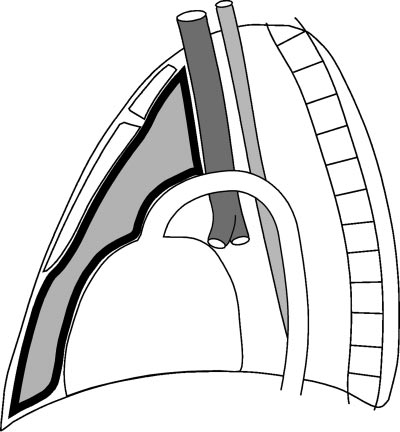 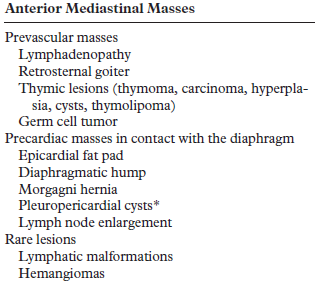 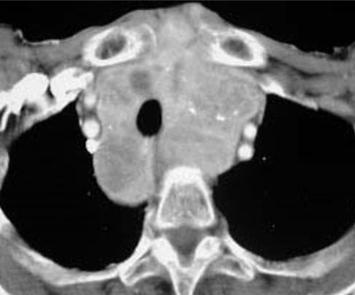 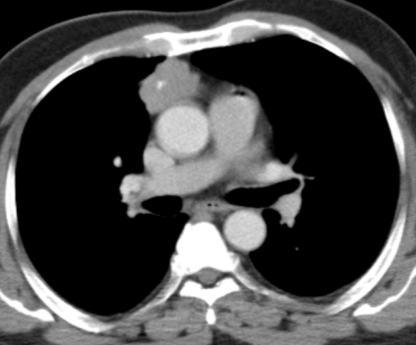 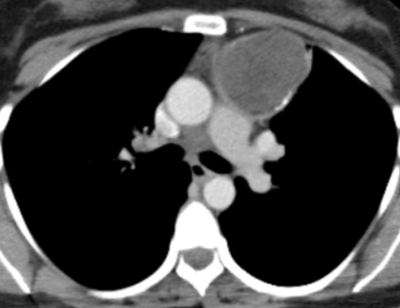 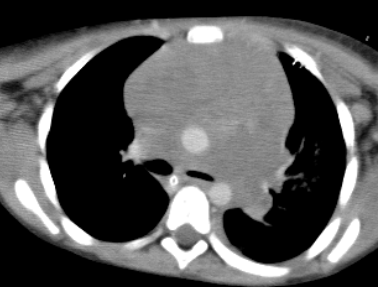 [Speaker Notes: İntratorasik guatr, timoma, matür kistik teratom, lenfoma]
Orta mediasten
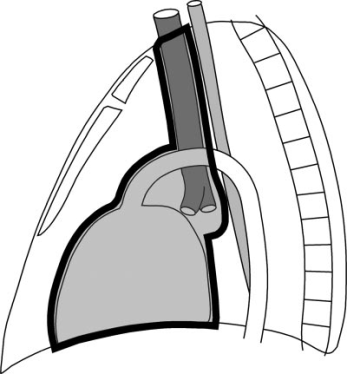 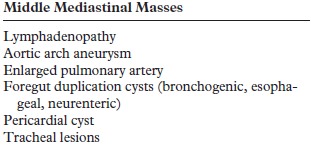 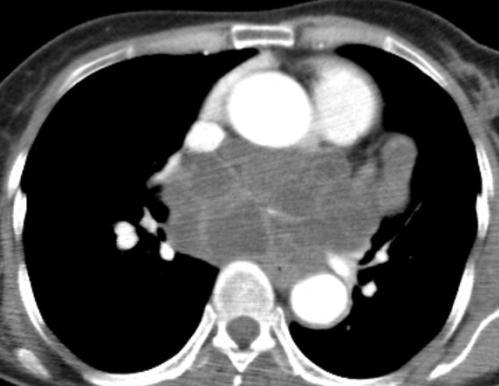 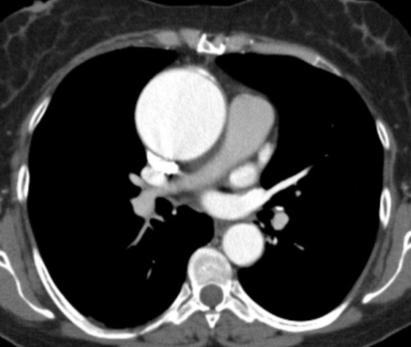 Posterior mediasten
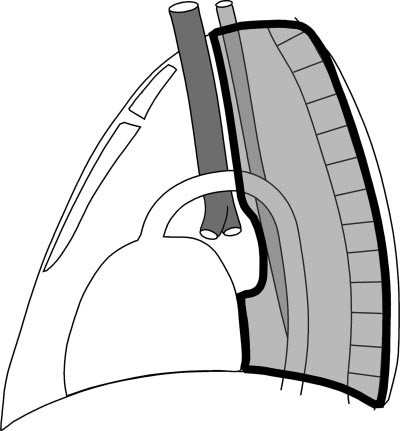 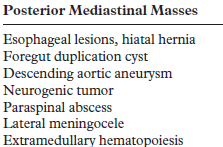 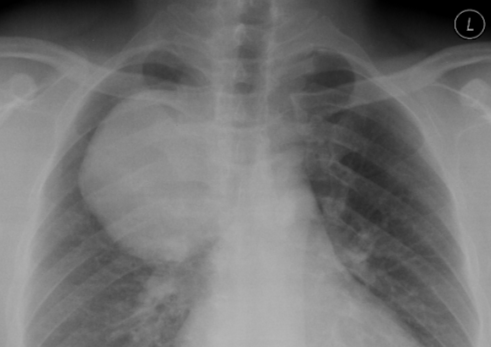 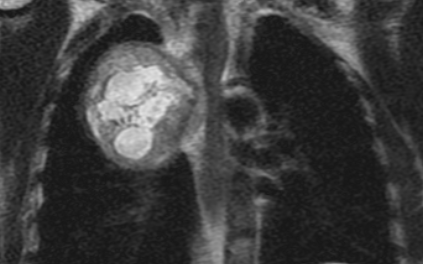 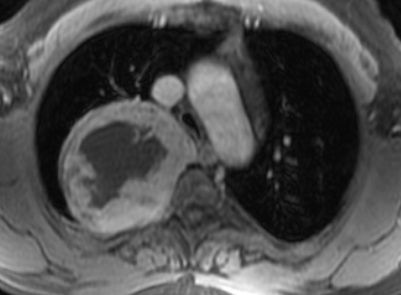 [Speaker Notes: 1759014
SIVANNOM]
Diyafram
Hemidiyafram ifadesi anatomik değil radyolojik
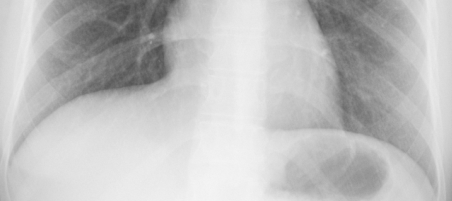 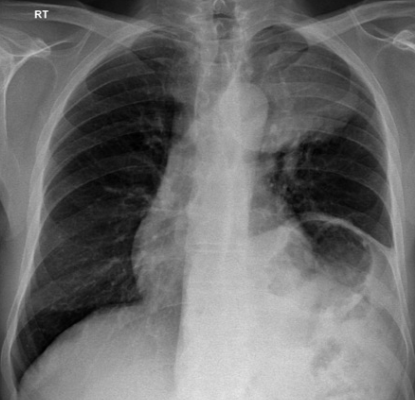 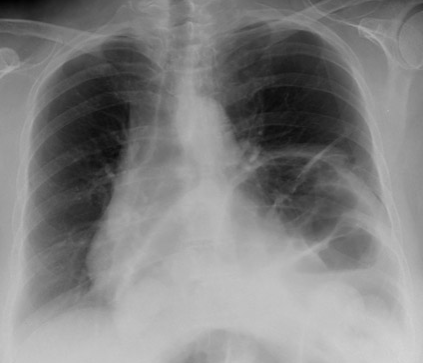 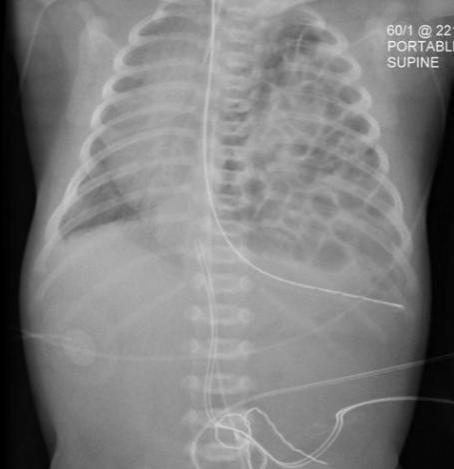 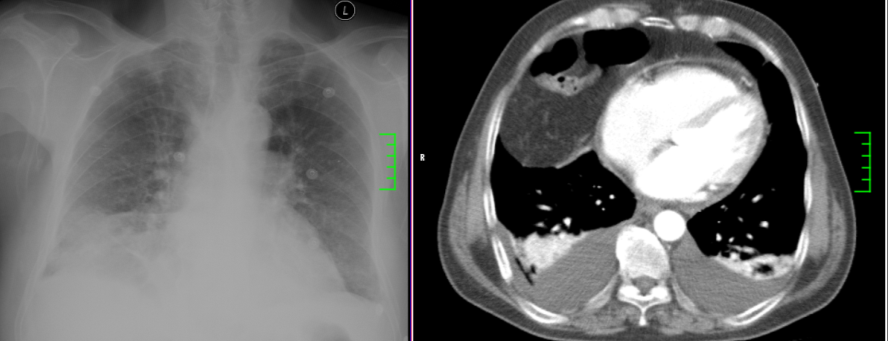 Diyafram rüptürü
Apikal kitle + frenik sinir paralizisi
Morgagni hernisi
Bochdalek hernisi
[Speaker Notes: Apikal kitle, frenik sinir paralizisi
Diyafram rüptürü]
Travma
İlk tetkik akciğer grafisi olmalı
Ciddi travma şüphesi varsa (vasküler yaralanma, trakeobronşiyal ağaç yaralanması, diyafram yaralanması, vs) kontrastlı BT
Travma
Kontüzyon, laserasyon, aspirasyon pnömonisi, atelektazi, pulmoner ödem
Pnömotoraks, hemotoraks, pnömomediasten
Aort, özefagus, diyafram, trakea-bronş, spinal kord yaralanmaları
Kemik kırığı
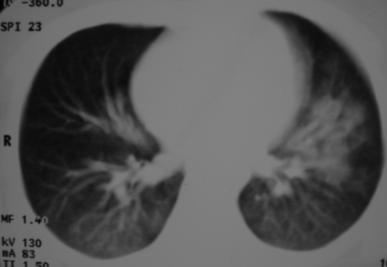 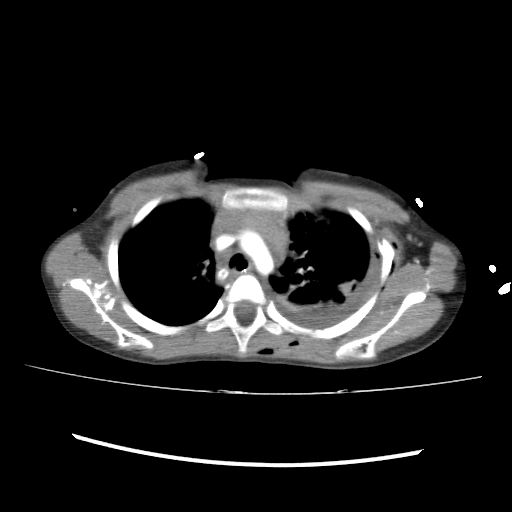 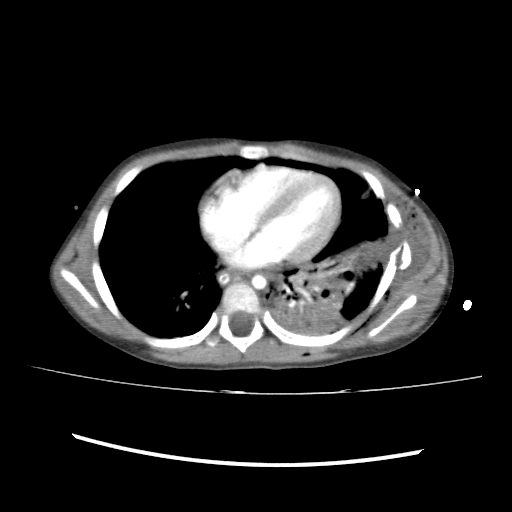 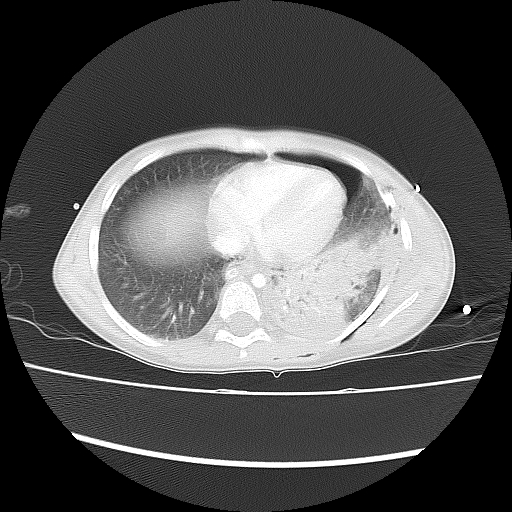 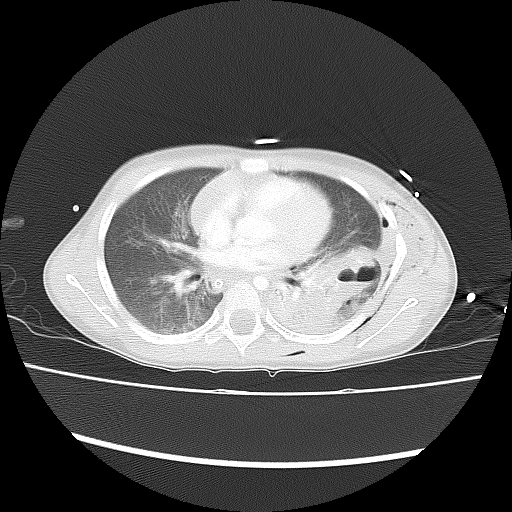 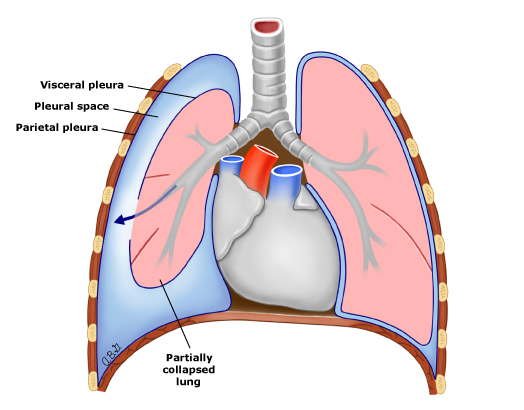 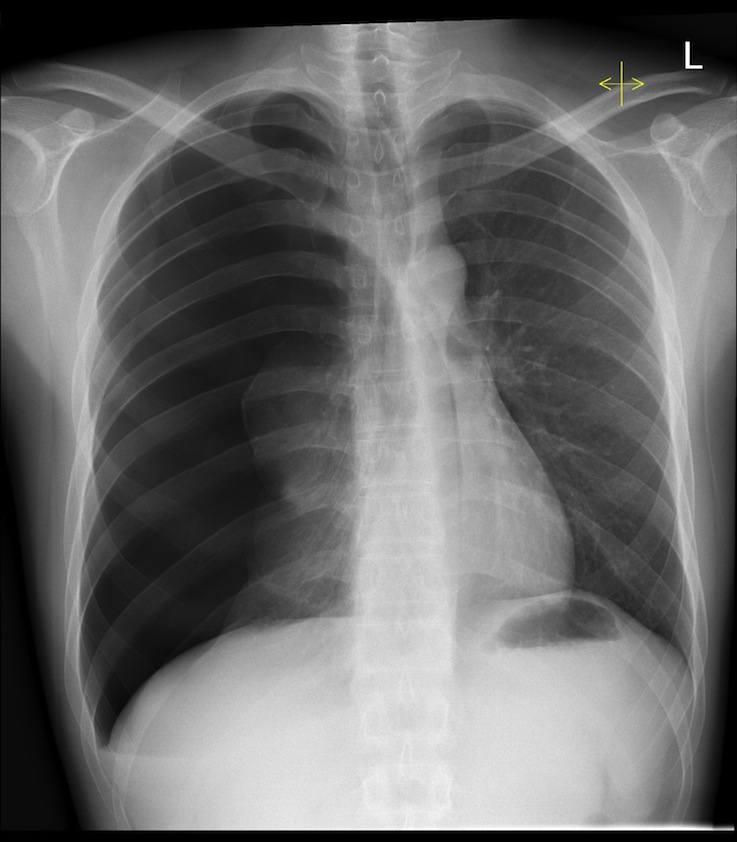 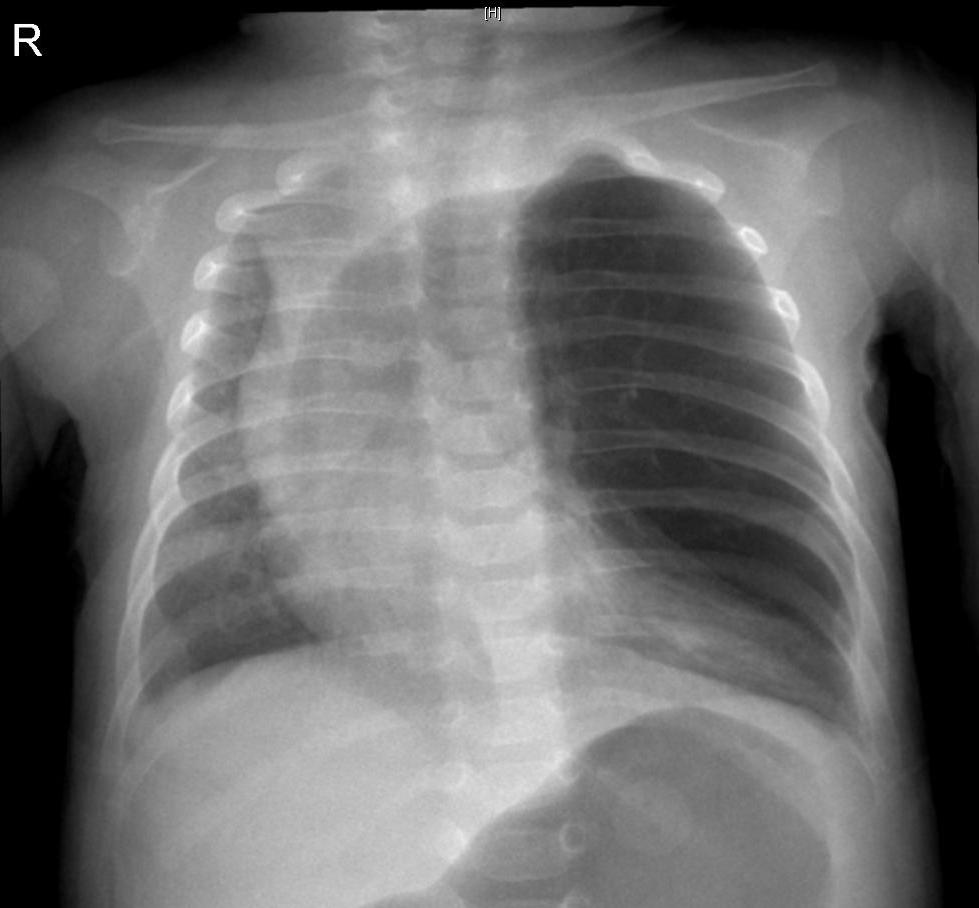 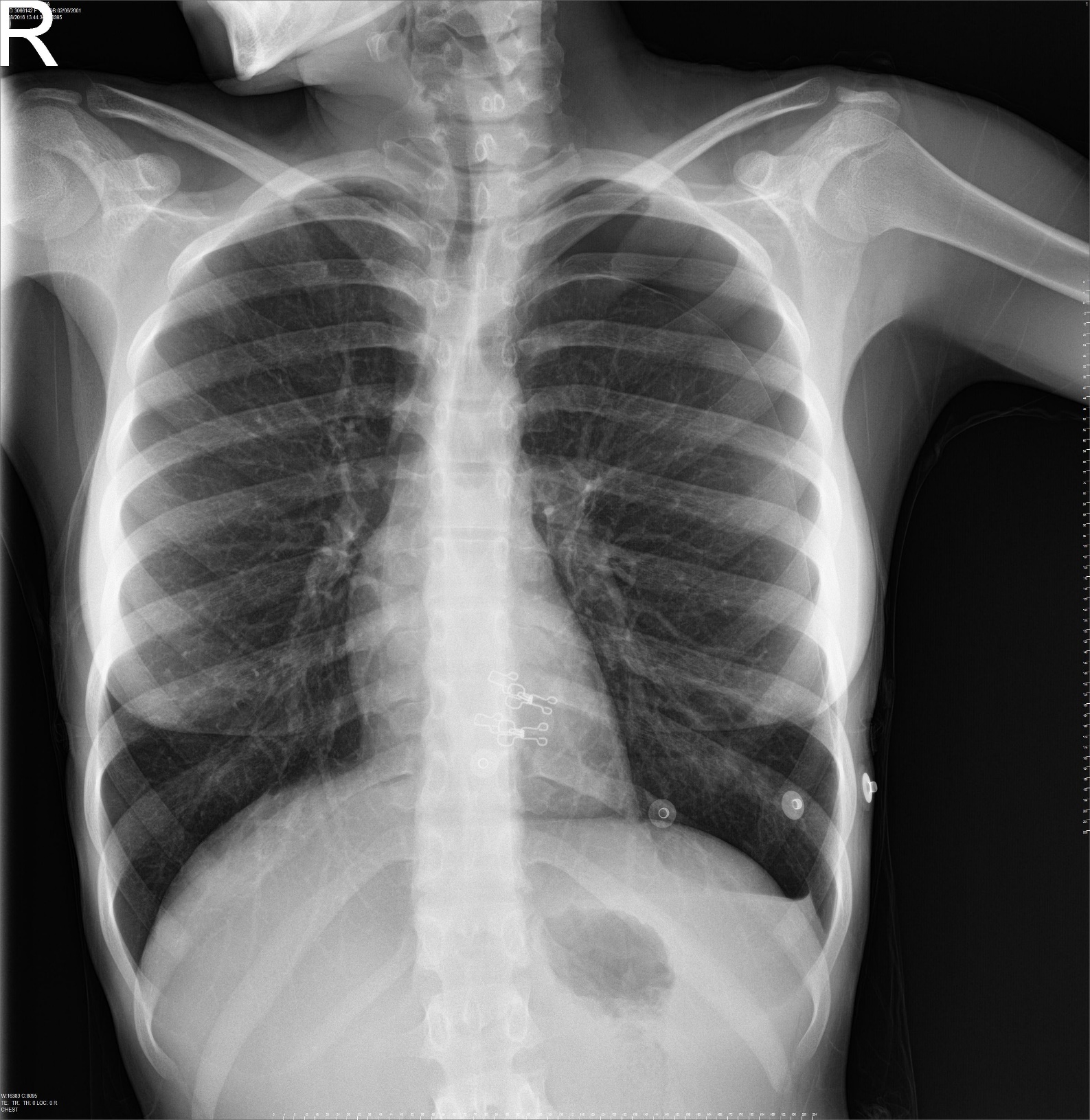 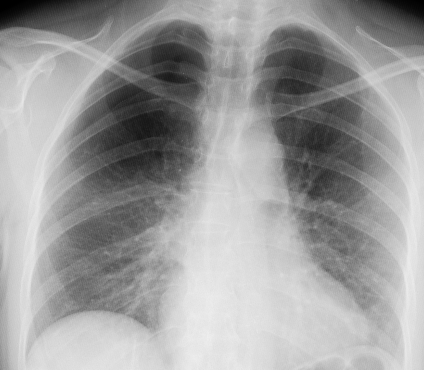 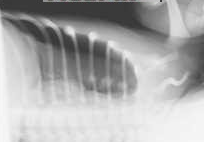 Pnömotoraks şüphesi olan hastada ekspiryum grafisi faydalı!!!
[Speaker Notes: PTX]
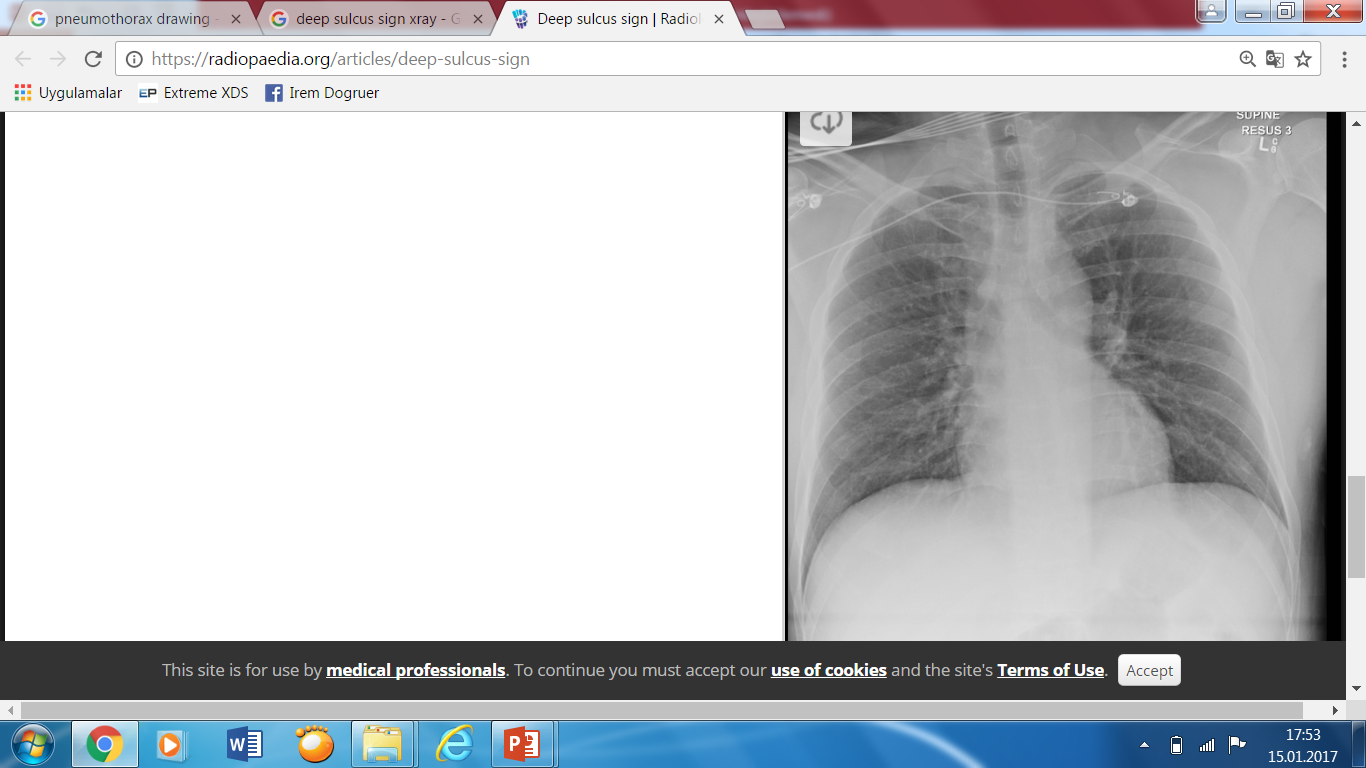 Supin grafi  derin sulkus belirtisi
[Speaker Notes: Supin grafide ptx]
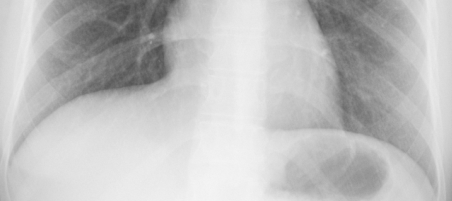 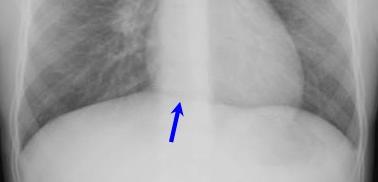 Pnömomediasten  kesintisiz diyafram bulgusu
Endotrakeal tüp
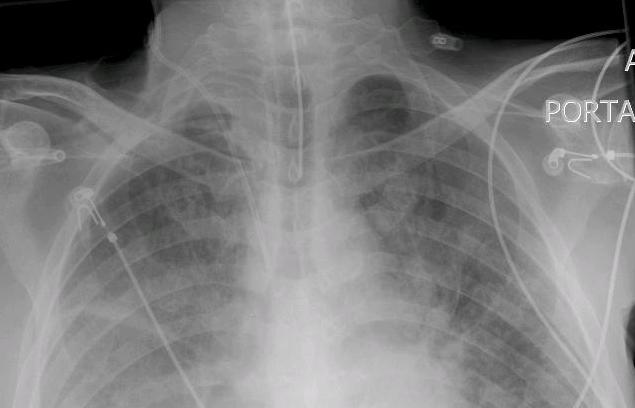 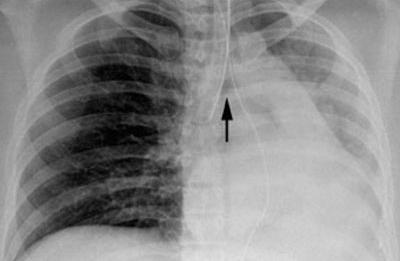 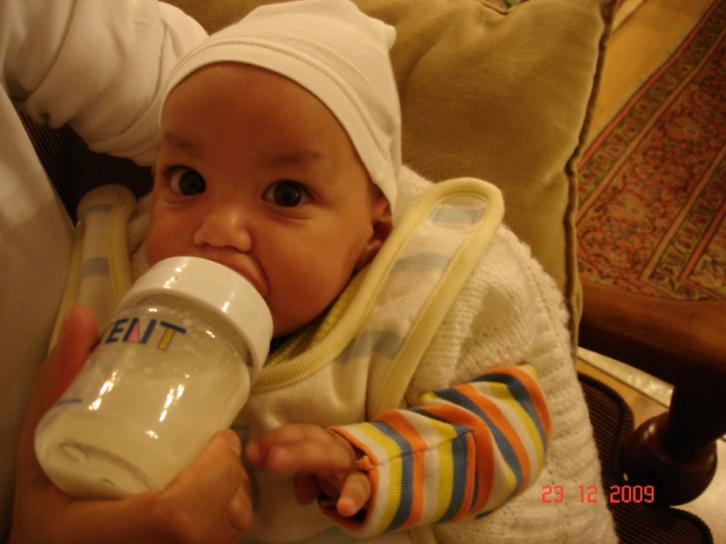 [Speaker Notes: PTX]
Timus
Timik doku - mediastinal kitle karışır
Timus, trakea ve damarları itmez; onlara “nazik” davranır
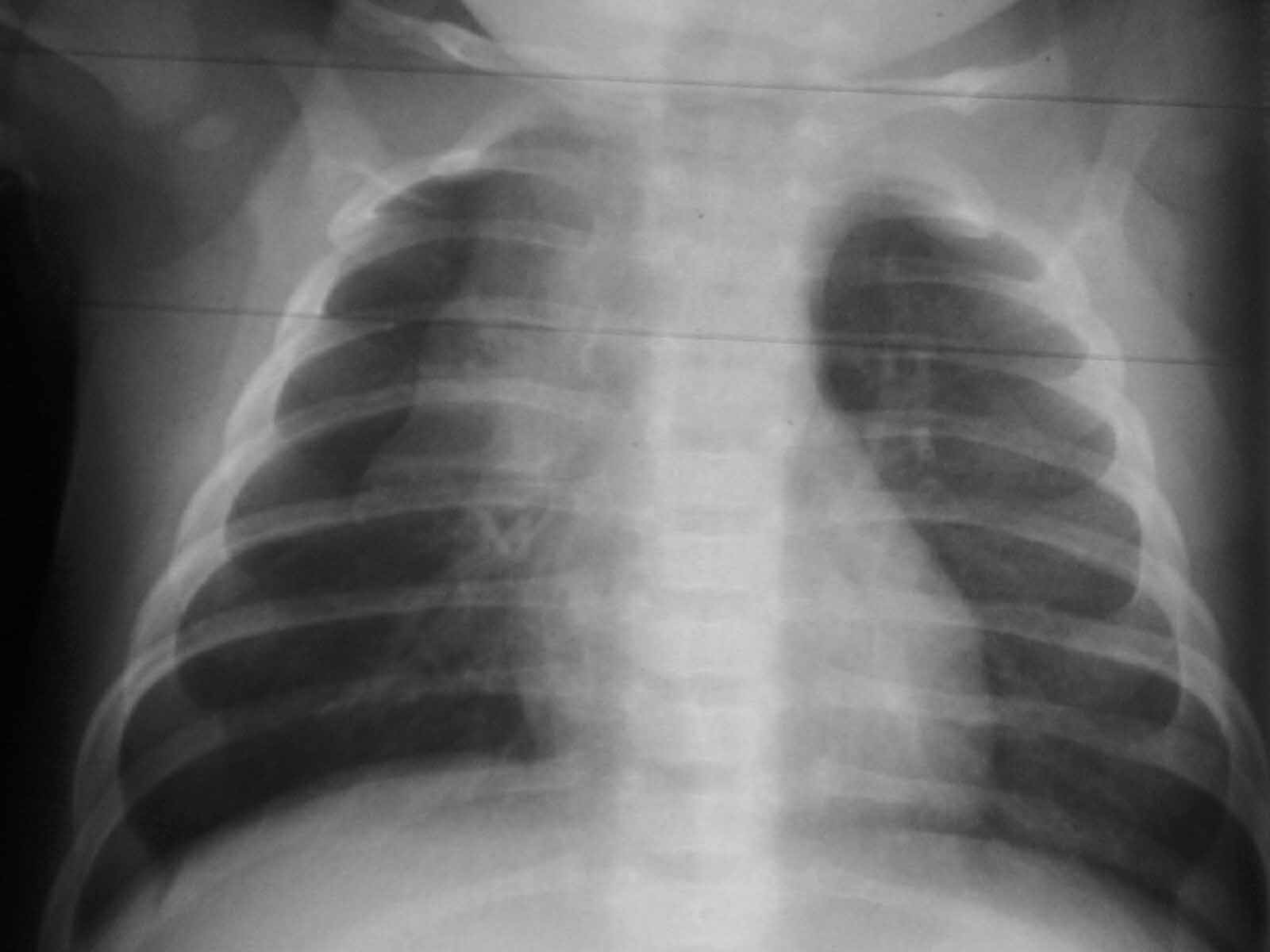 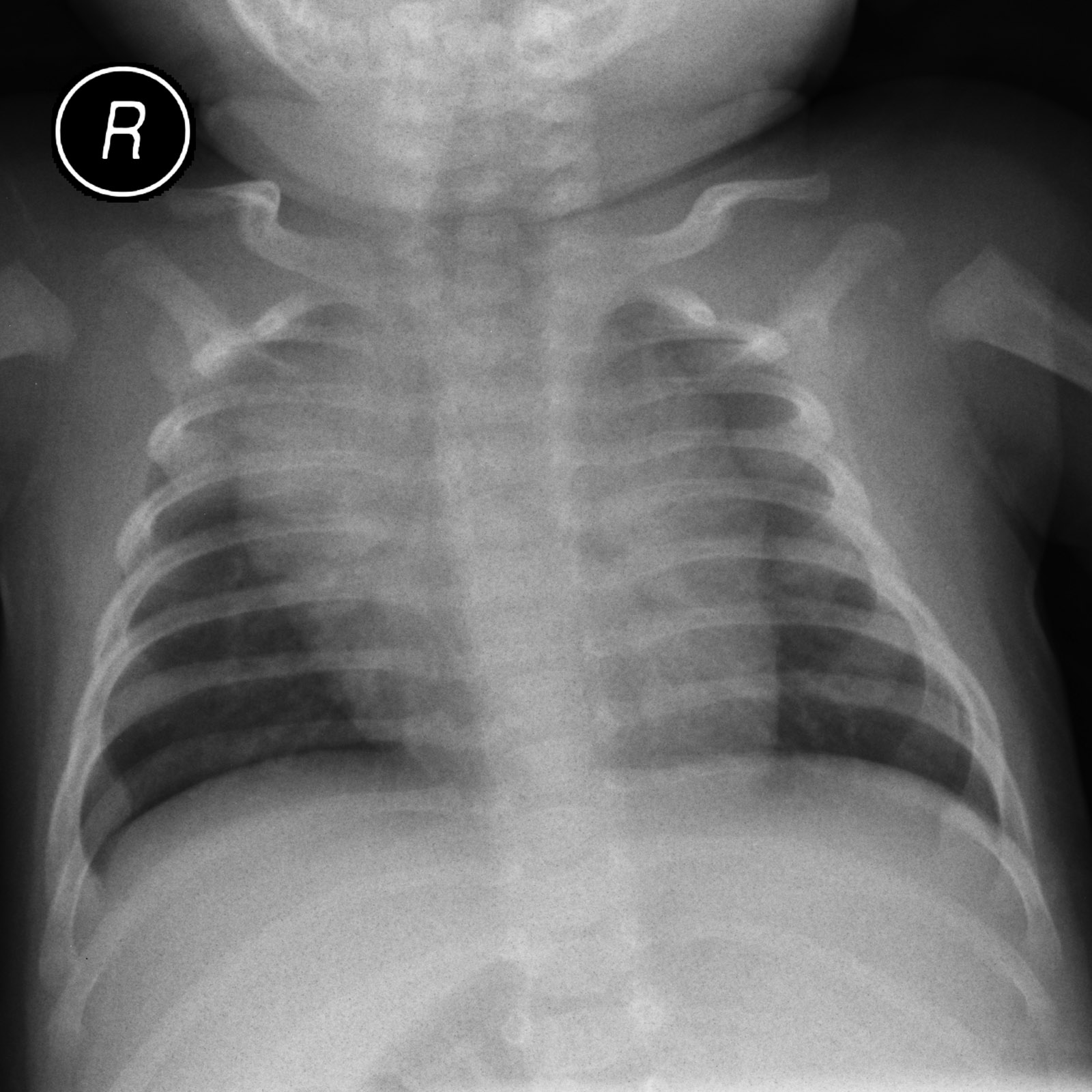 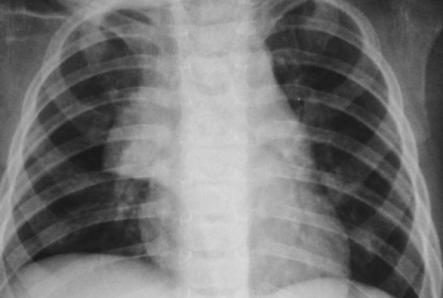 Direk grafide kafa karışırsa US yardımcı; 
BT, MRG nadiren gerekir
Doğumsal akciğer hastalıkları
Doğumsal pulmoner havayolu malformasyonu
Konjenital lobar amfizem
Pulmoner sekestrasyon
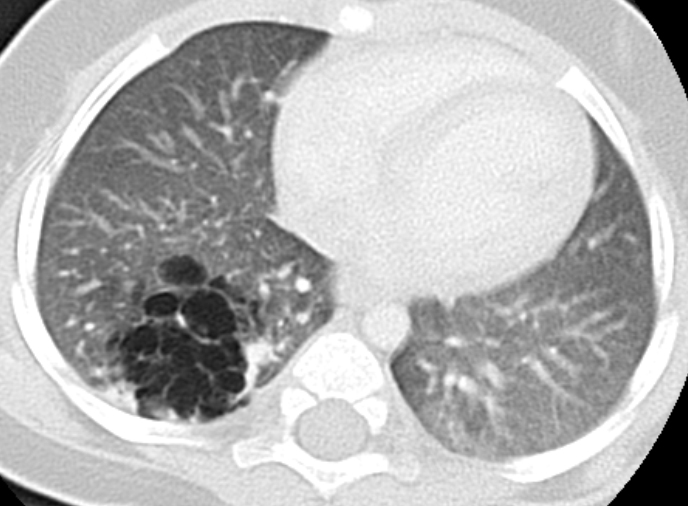 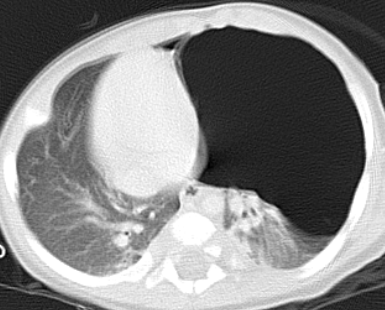 [Speaker Notes: Konjenital lobar amfizem]
Doğumsal akciğer hastalıkları
Doğumsal pulmoner havayolu malformasyonu
Konjenital lobar amfizem
Pulmoner sekestrasyon
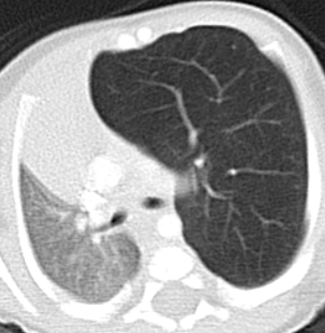 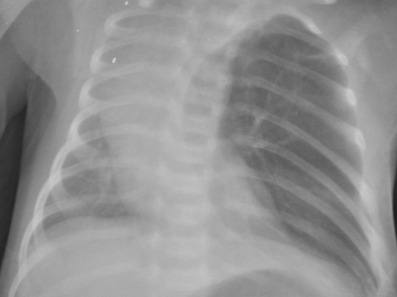 [Speaker Notes: Konjenital lobar amfizem]
Doğumsal akciğer hastalıkları
Doğumsal pulmoner havayolu malformasyonu
Konjenital lobar amfizem
Pulmoner sekestrasyon
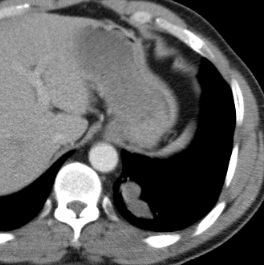 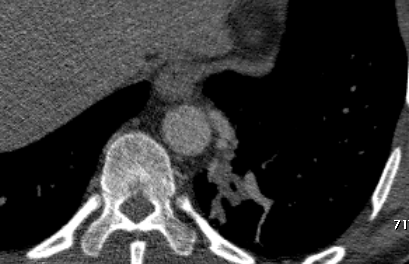 [Speaker Notes: Konjenital lobar amfizem]
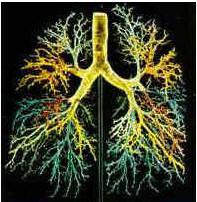 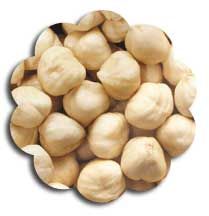 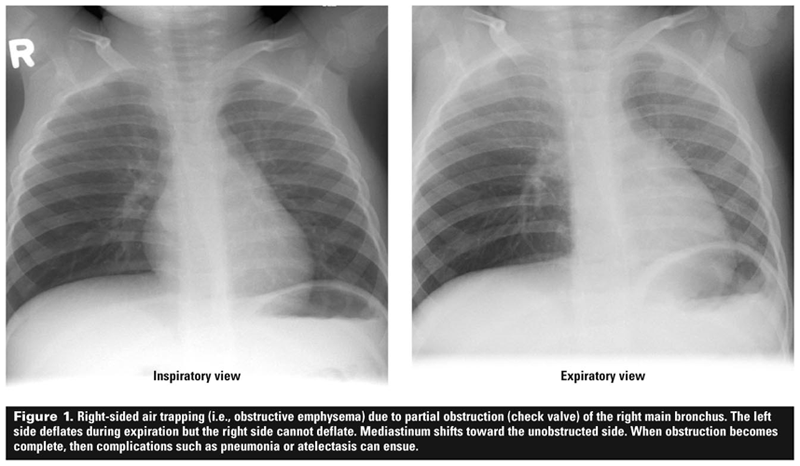 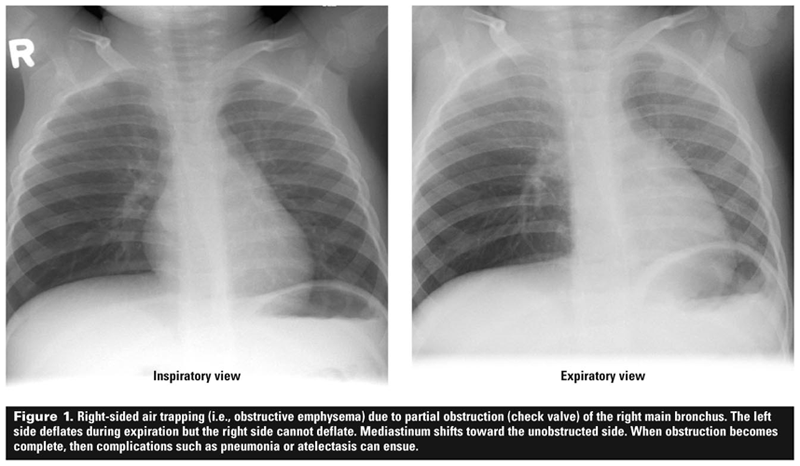 Sürfaktan eksikliği
Akciğerlerde hacim kaybı
Granüler görünüm
Hava bronkogramı
Plevral sıvı 
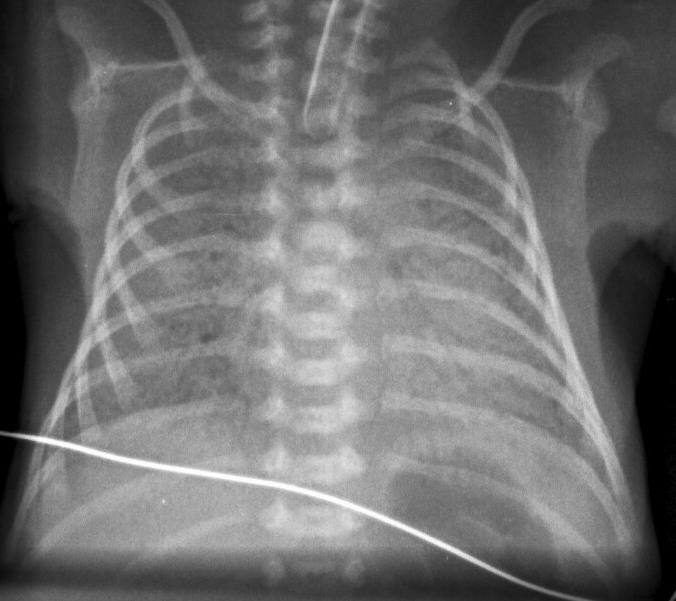 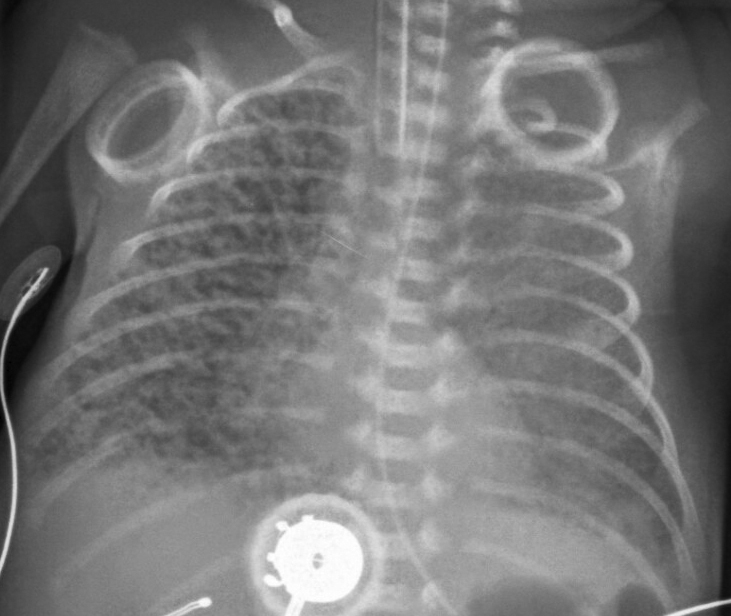 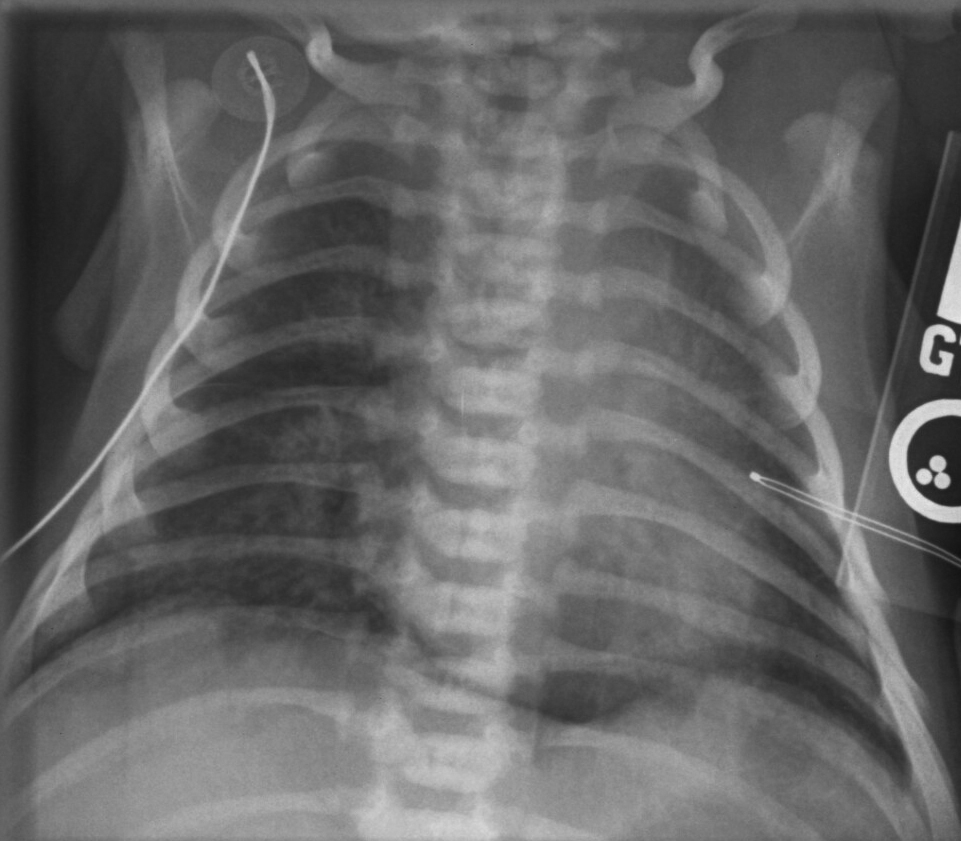 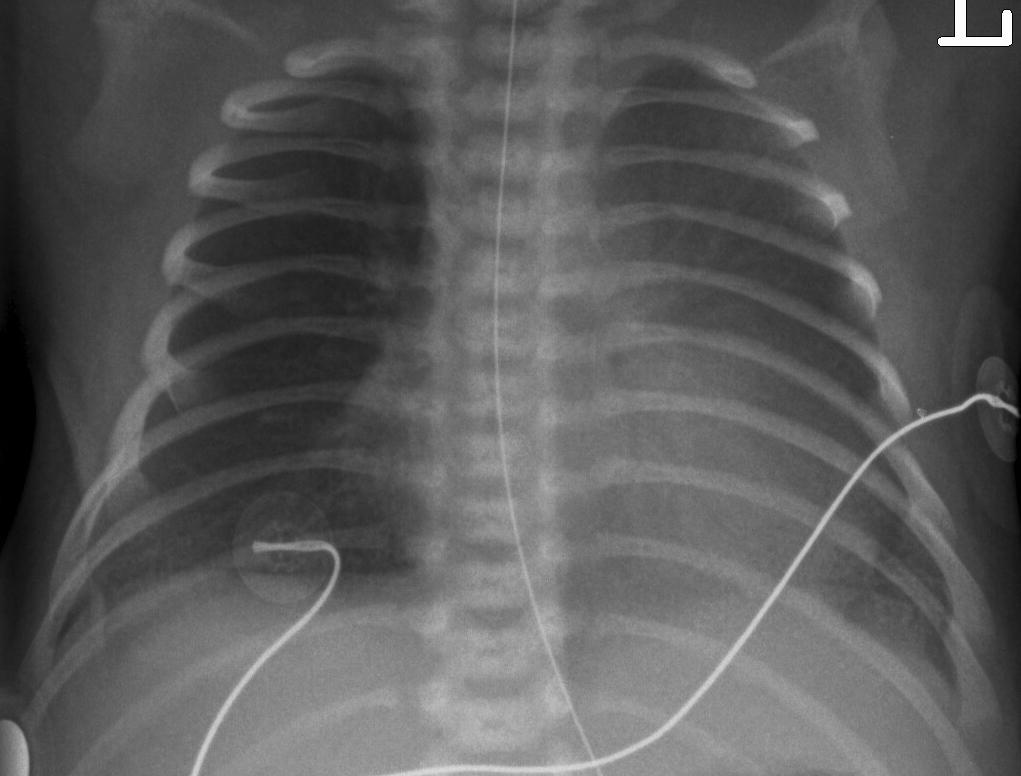 Yenidoğanın geçici takipnesi
 Akciğerlerde hacim kaybı  Perihiler infiltrasyon (+)
 Plevral sıvı ∓
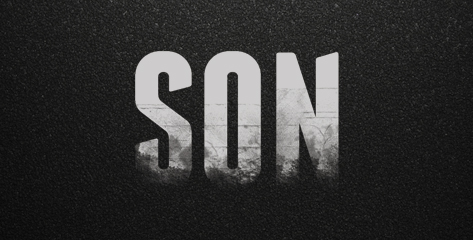